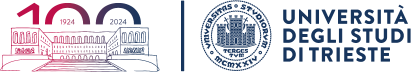 Corso di Laurea in Ingegneria Clinica e Biomedica 

Insegnamento di Insegnamento “C.I. Informatica Medica”–15CFU-365MI

PRESENTAZIONE DEL CORSO

Insegnamento «Complementi di Informatica Medica» -6CFU-365MI-2
Marco Prenassi, PhD
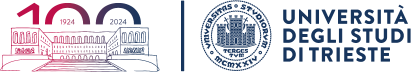 CHI SONO?
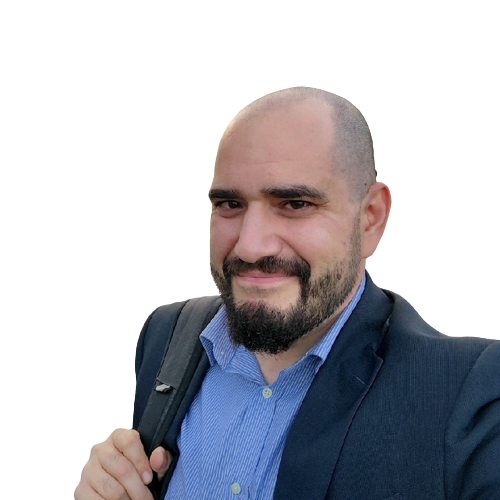 Marco Prenassi, PhD
E-Mail 	m.prenassi@gmail.com
	marco.prenassi@areasciencepark.it
INFORMATICA SANITARIA
Sistemi distribuiti di ricerca
Mobile Health e dispositivi indossabili
Integrated care
Signal processing and Machine Learning

NEUROMODULAZIONE
Neurofisiologia dei gangli della base
Dispositivi di neuromodulazione invasiva e non invasiva
Scienze cognitive e dello sport
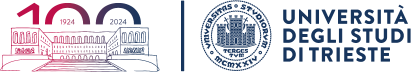 FIRMWARE – APP INTERFACES
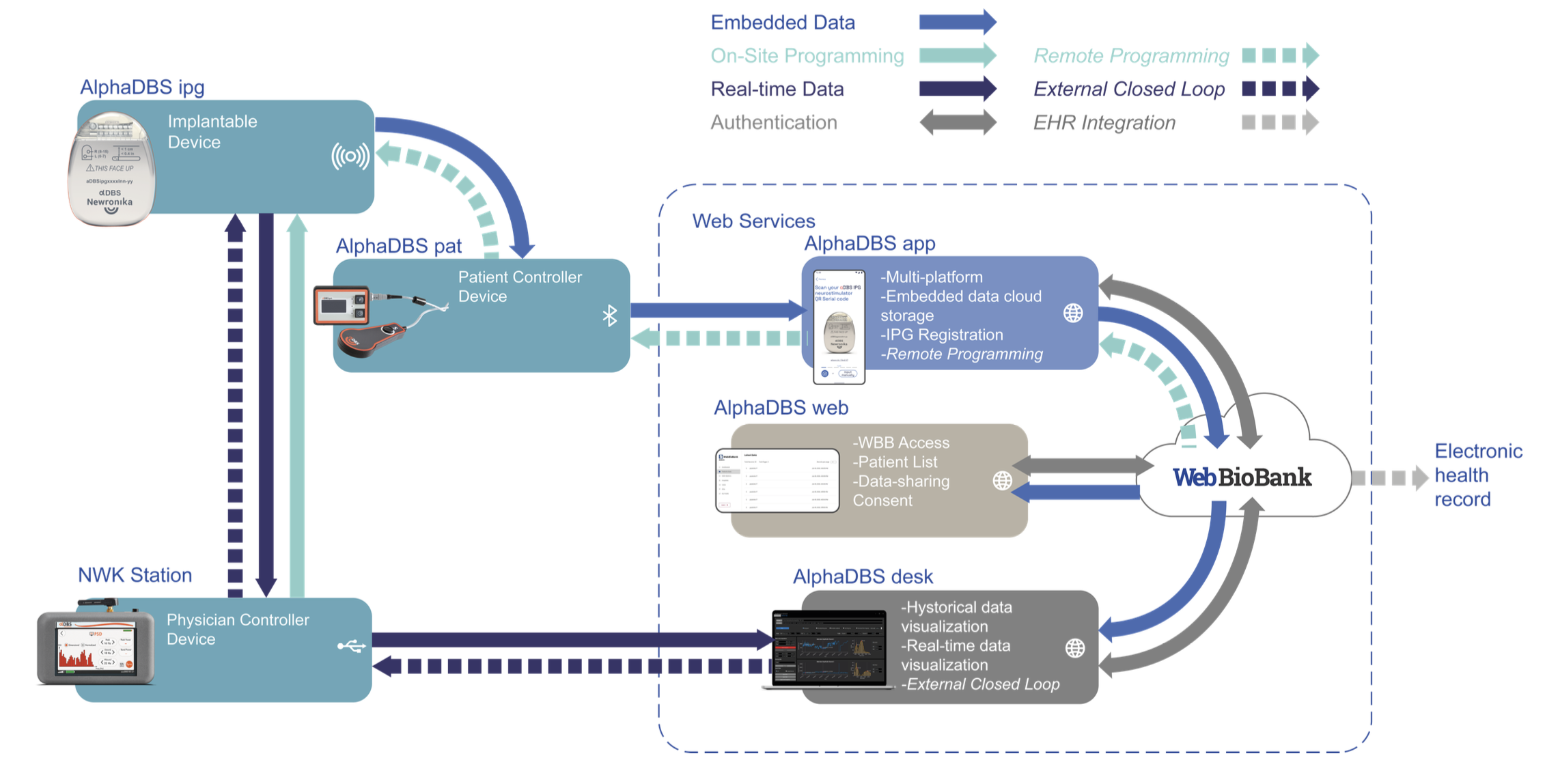 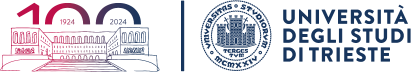 WEARABLES + ECOLOGICAL SENSING
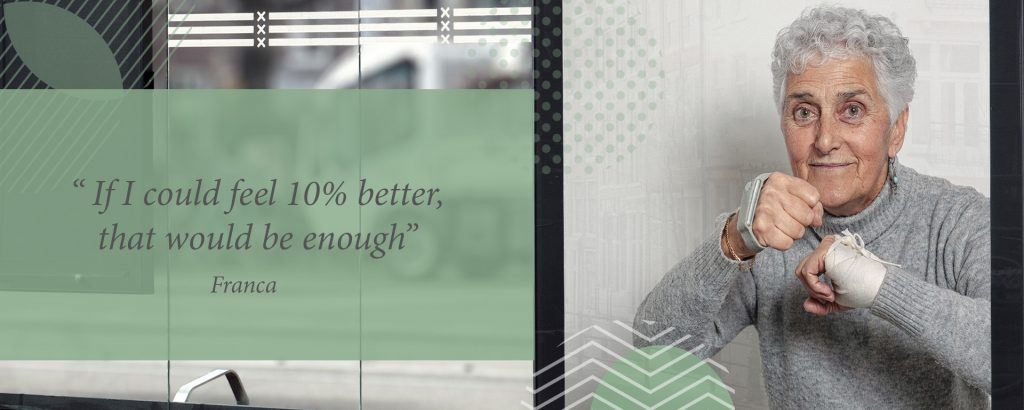 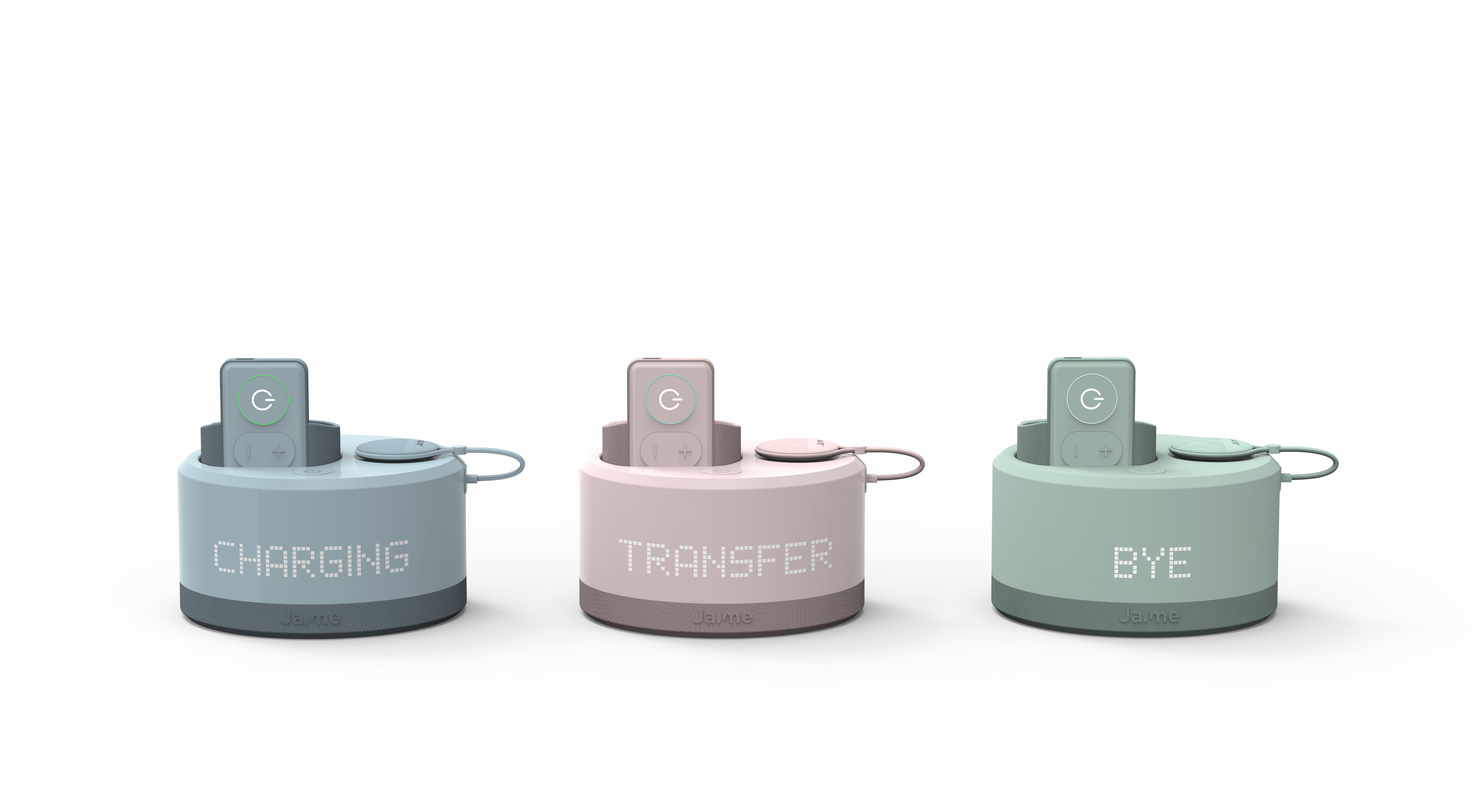 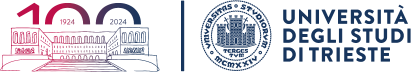 WEARABLES + ECOLOGICAL SENSING
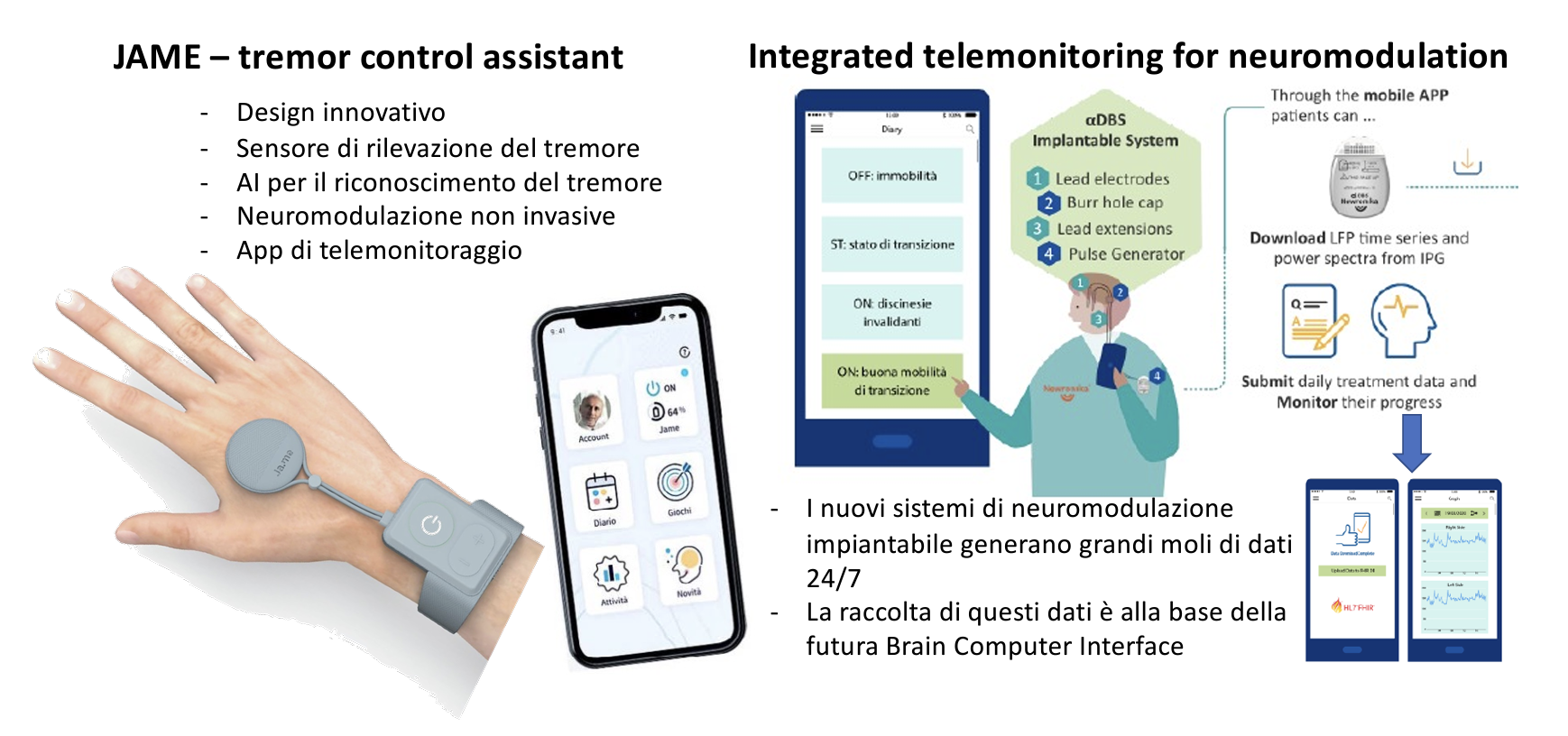 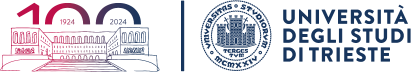 AREA SCIENCE PARK
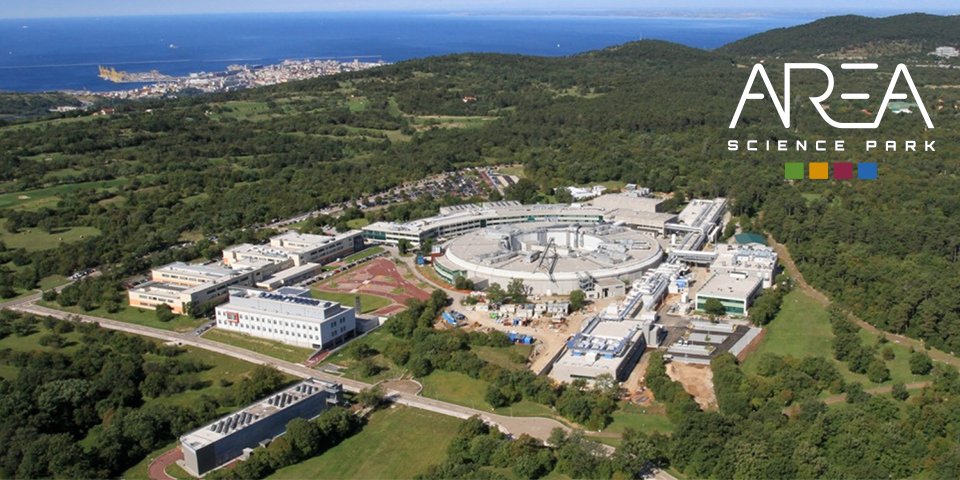 Istituto Ricerca e 
Innovazione Tecnologica 
(RIT)
LAGE
Laboratorio di Genomica ed Epigenomica


LAME
Laboratorio di Microscopia Elettronica


LADE
Laboratorio di Data Engineering
AREA BASOVIZZA
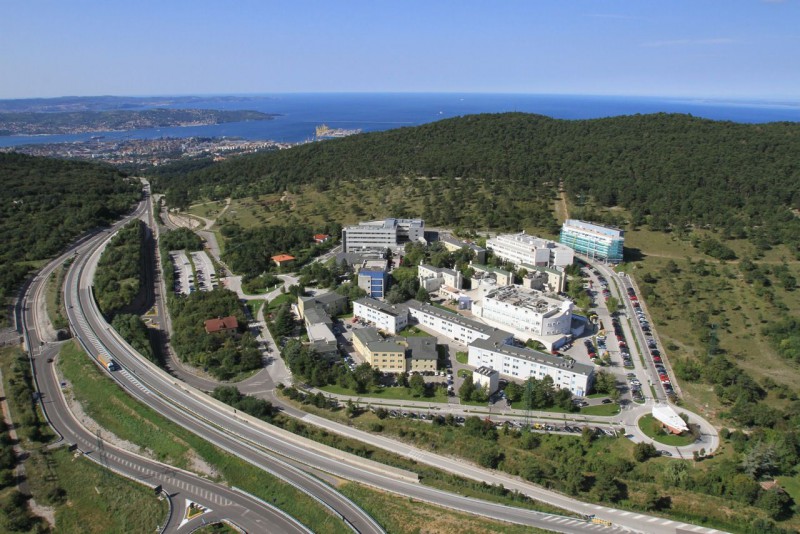 AREA PADRICIANO
ORFEO
LAB
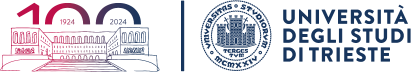 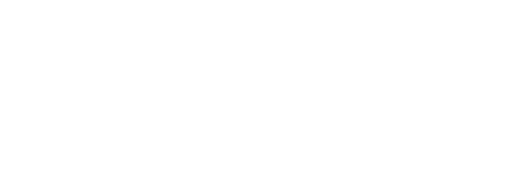 PRP@CERIC
PATHOGEN READINESS PLATFORM
AT
CENTRAL EUROPEAN RESEARCH INFRASTRUCTURE CONSORTIUM

Unlocking pathogen research frontiers: cutting-edge technologies and multidisciplinary expertise 
in a unique Research Infrastructure.
https://www.pathogen-ri.eu/
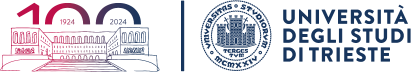 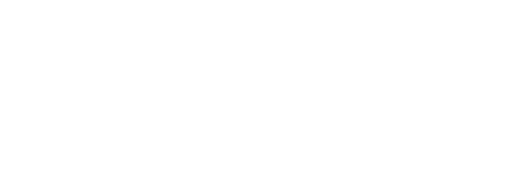 PRP@CERIC in Numbers
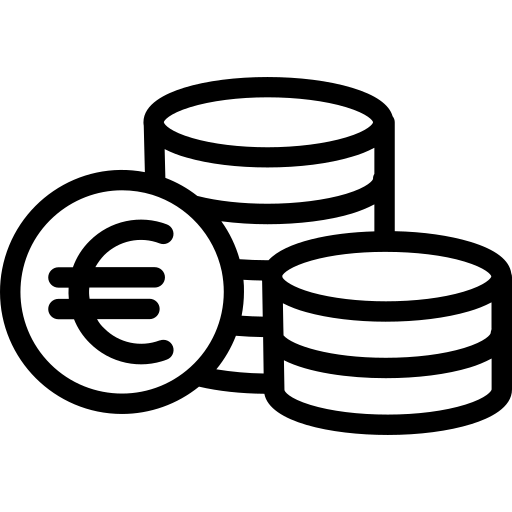 41 Million € total funding

104 people involved (35 newly employed)

8 partners

7 research platforms
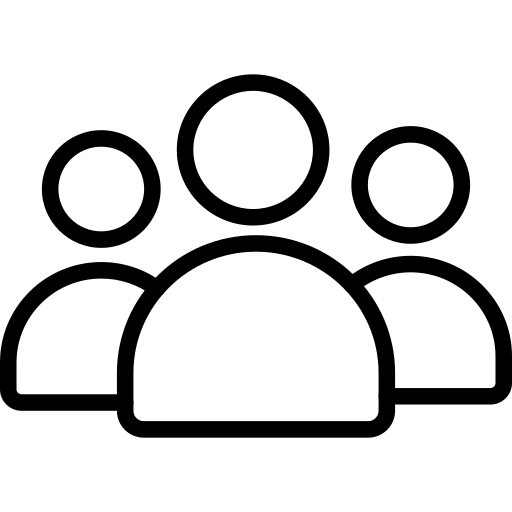 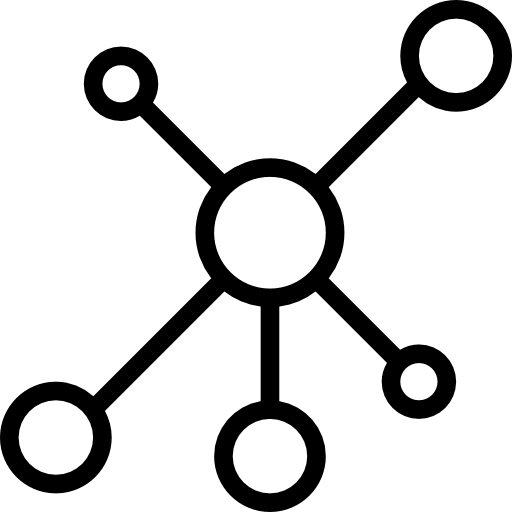 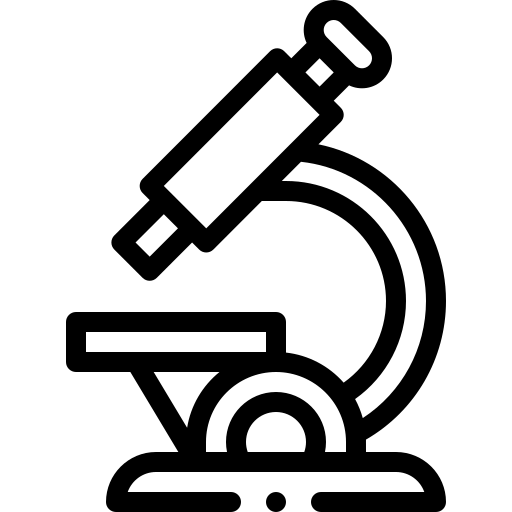 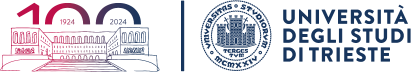 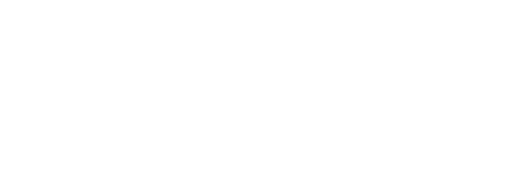 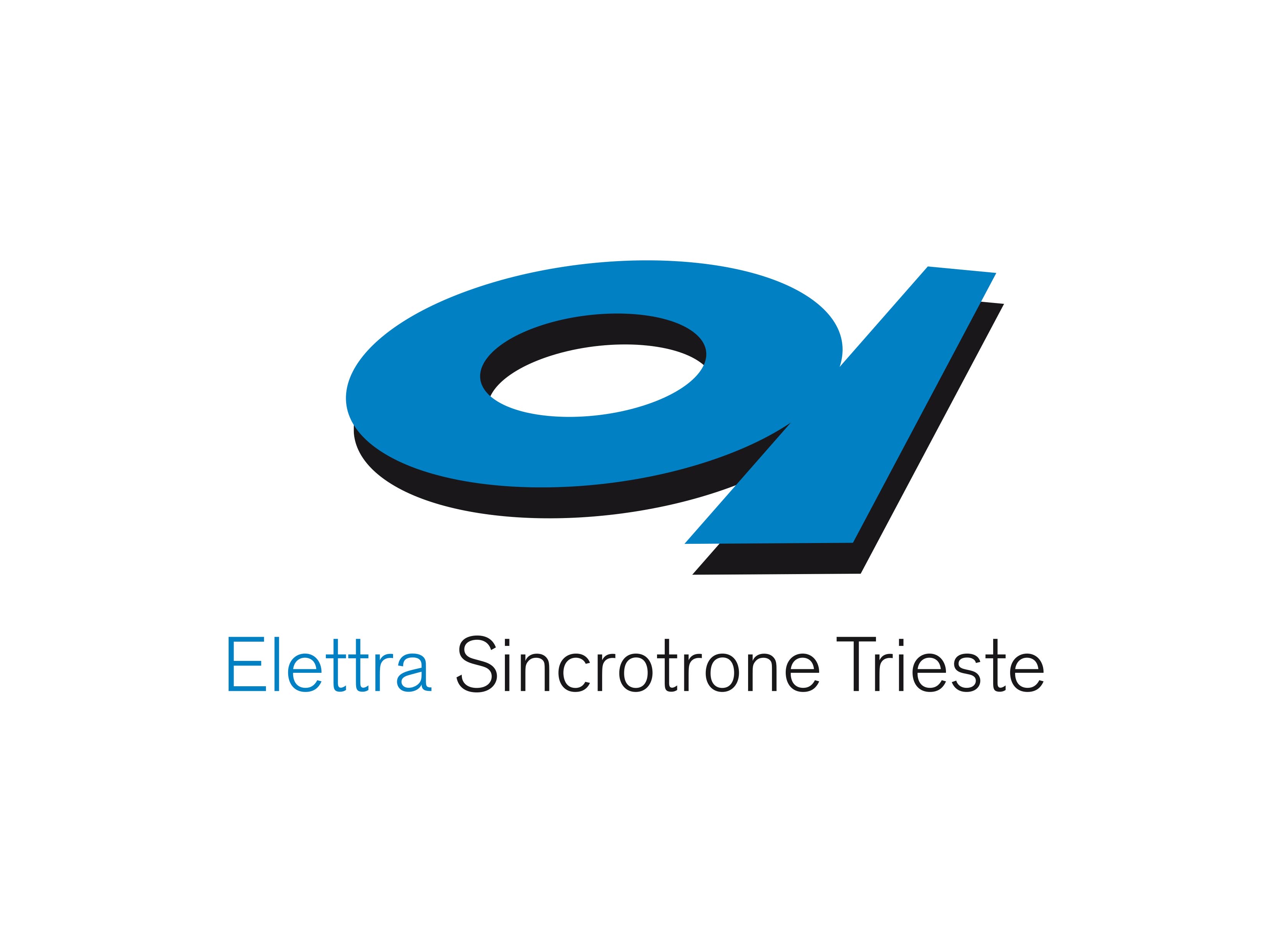 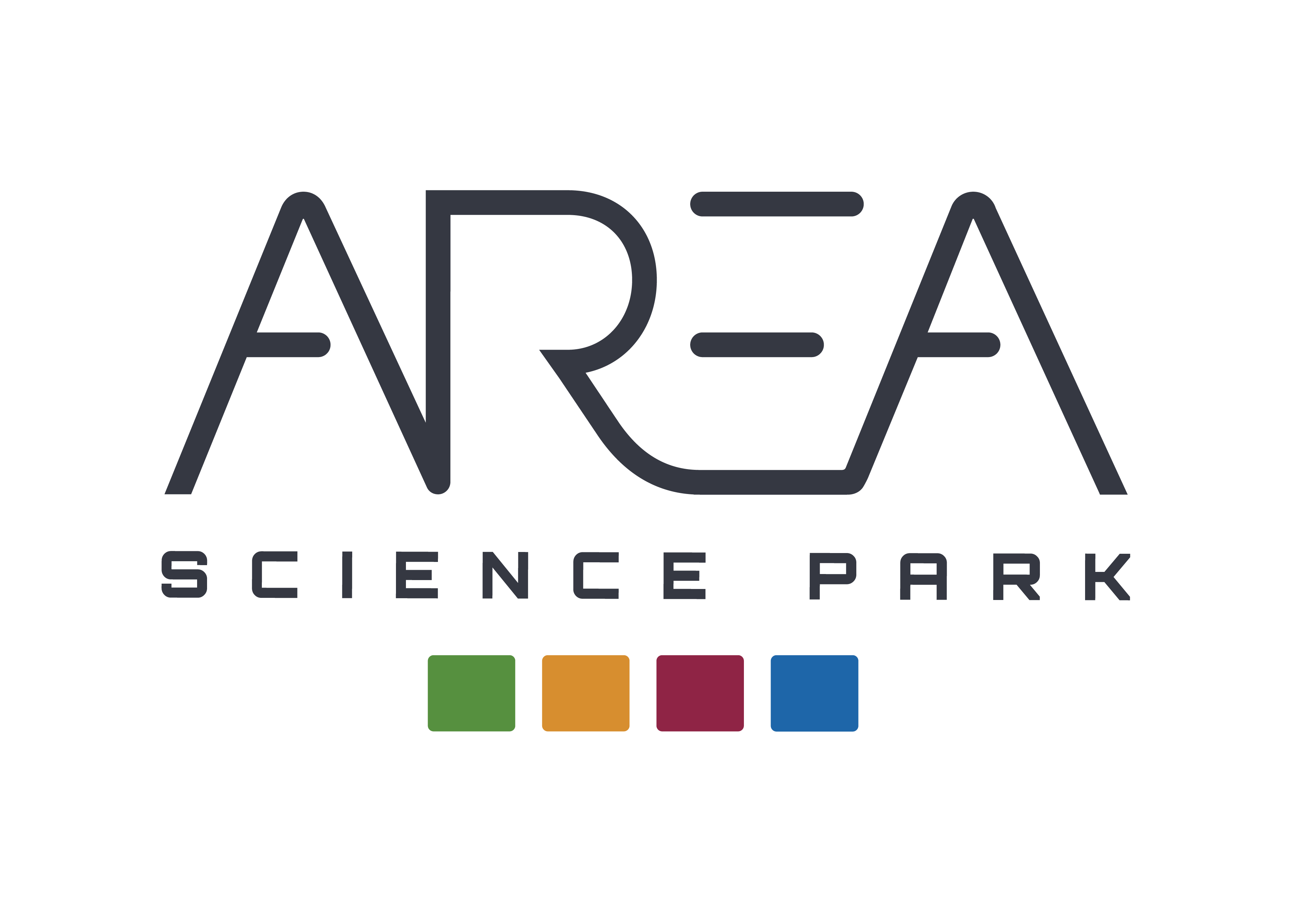 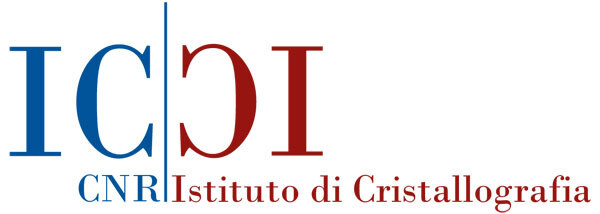 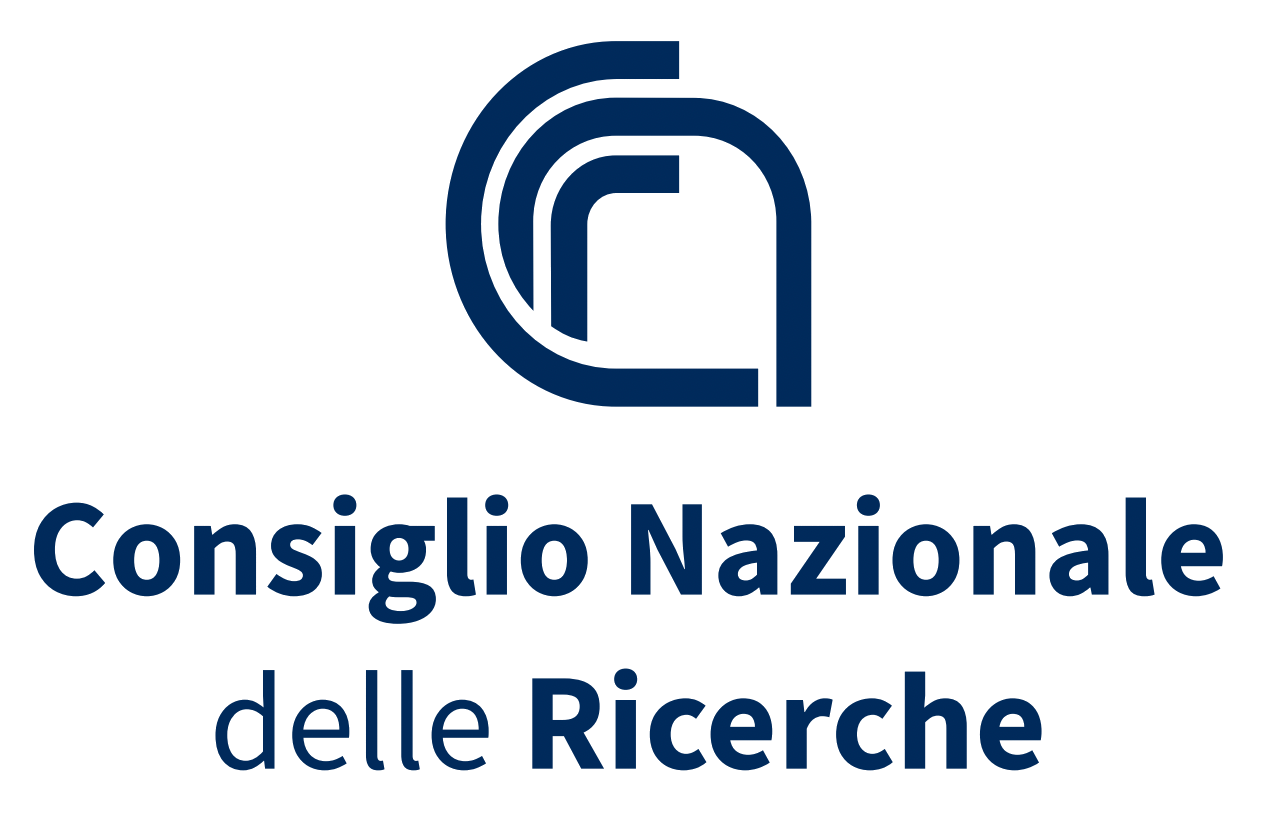 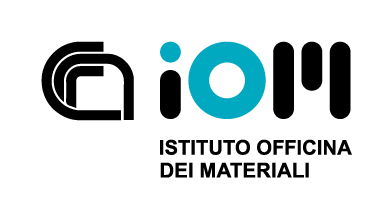 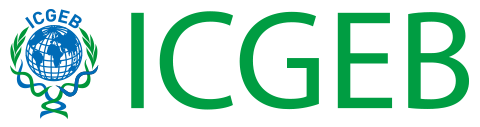 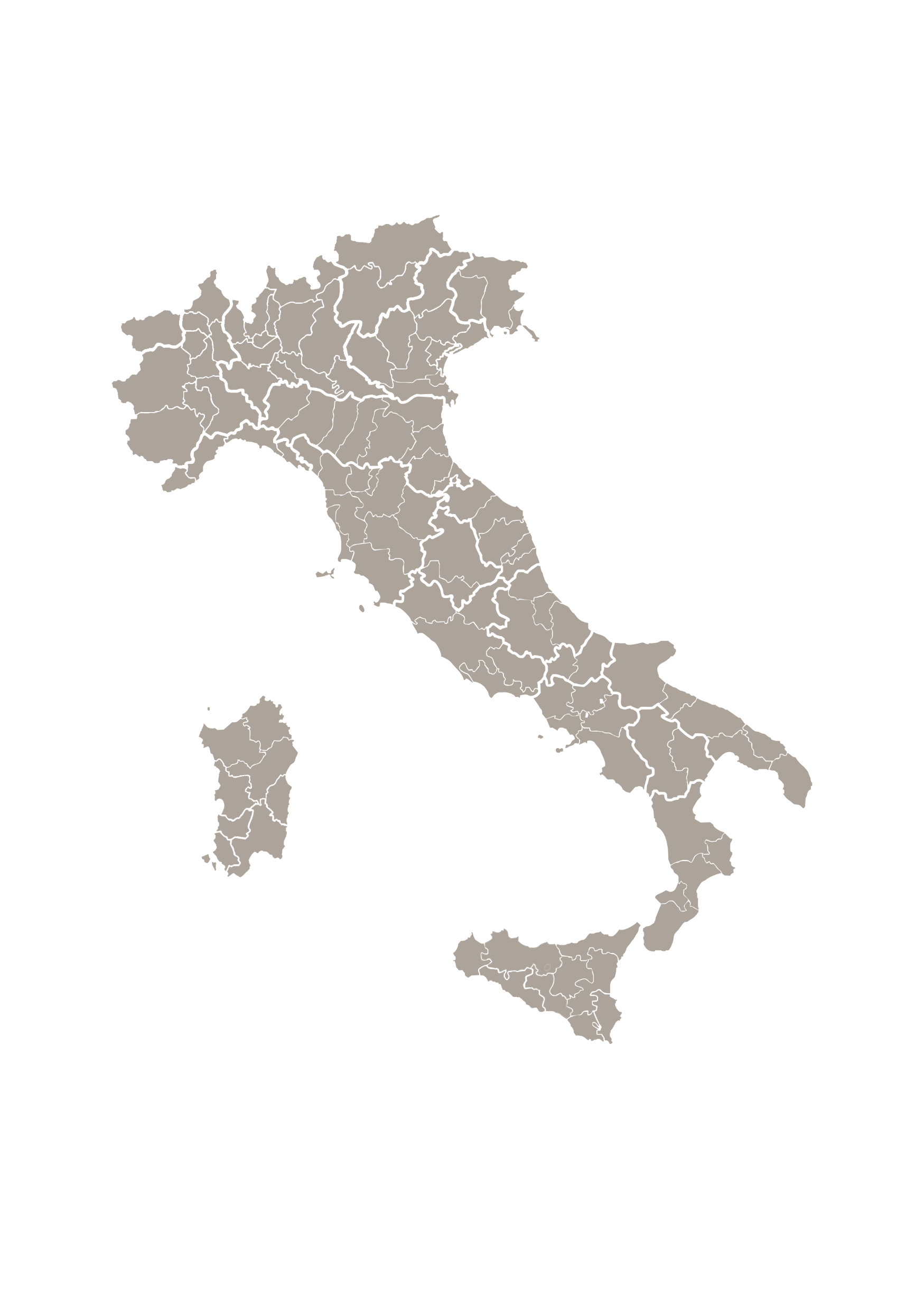 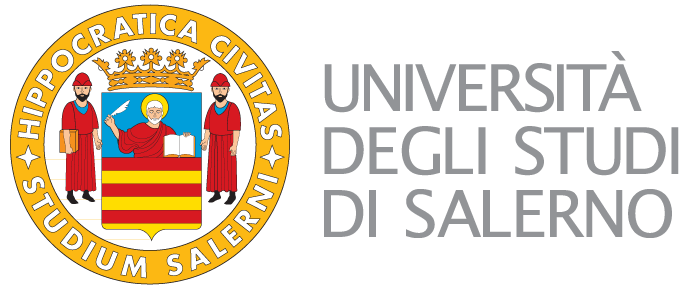 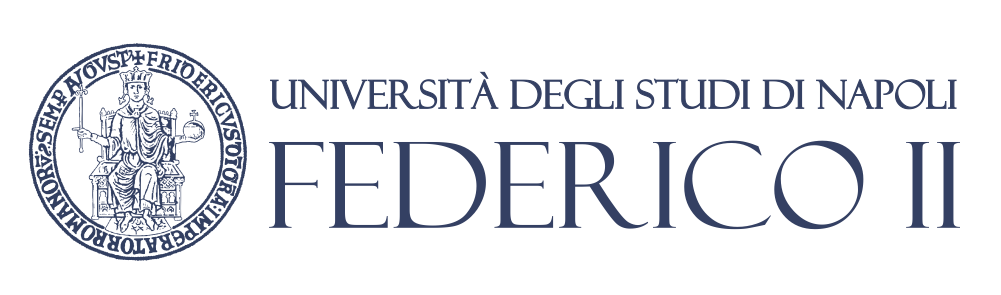 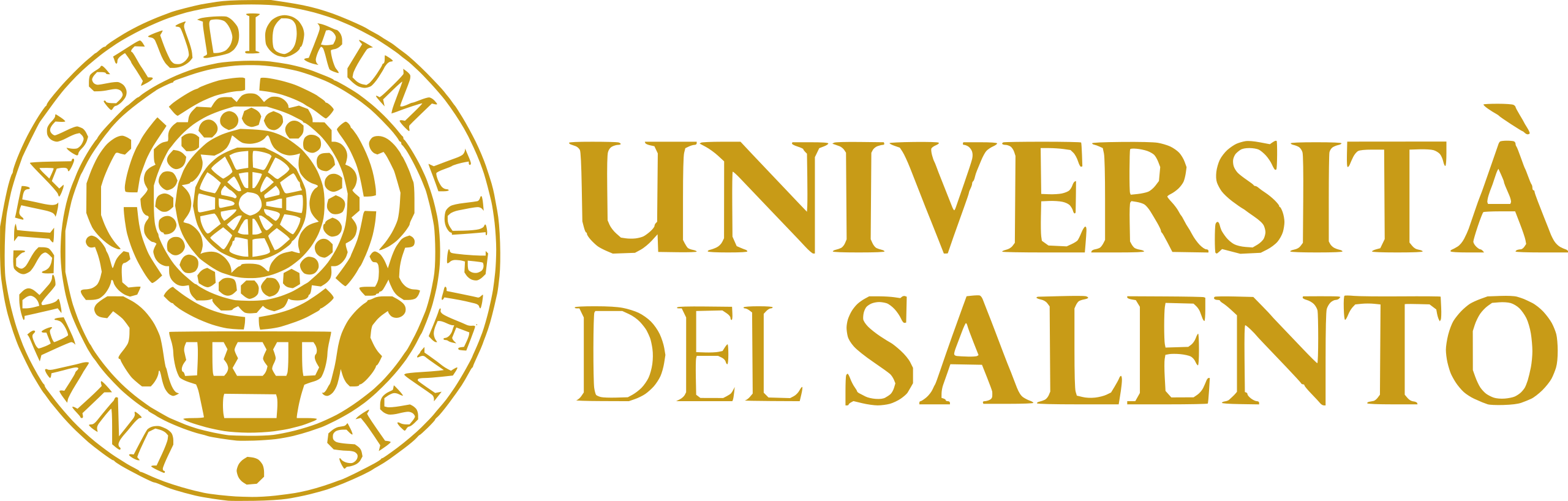 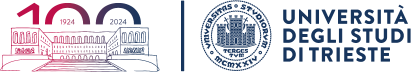 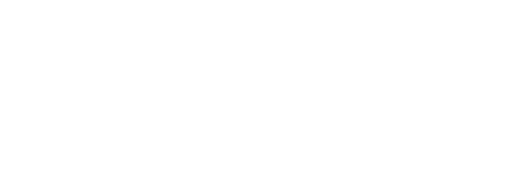 Research Platforms
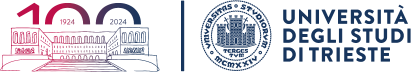 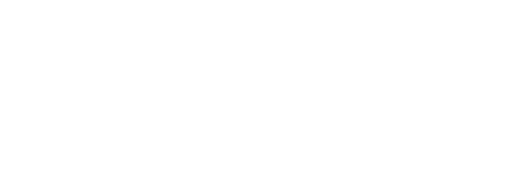 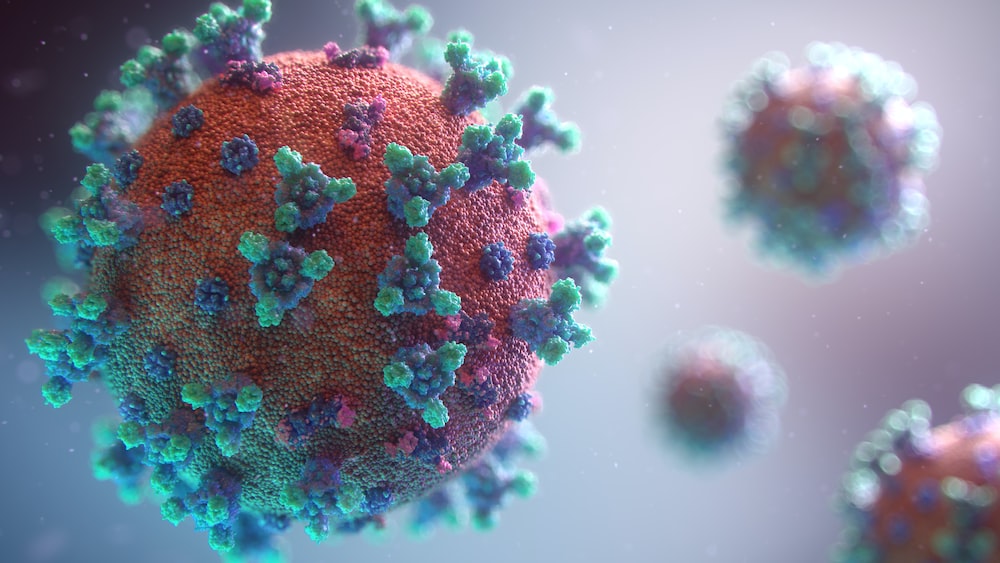 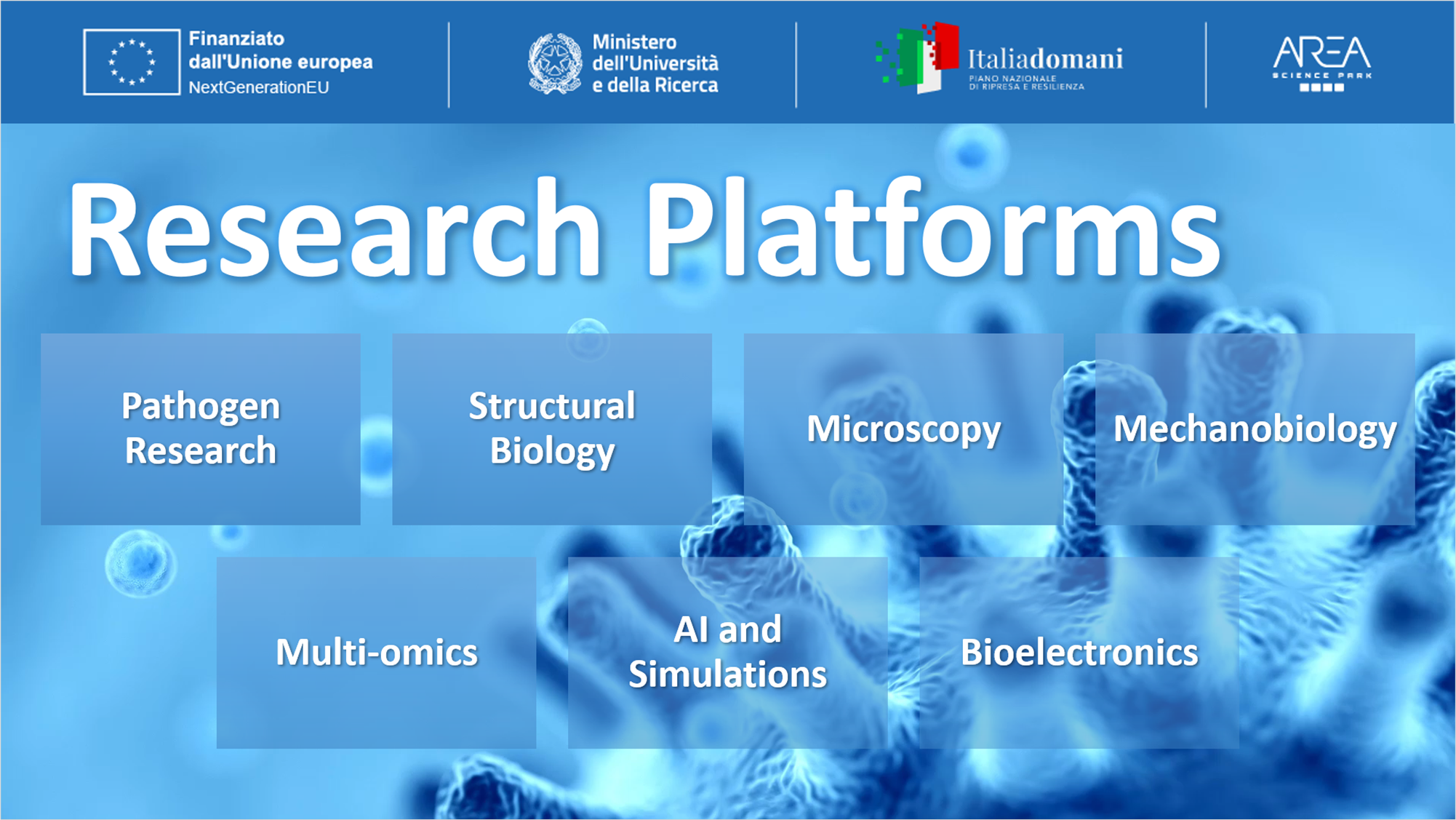 BSL2
BSL3
Investigation and high throughput screening of pathogens in their target cell or tissue
https://www.youtube.com/watch?v=PNtgqrBGY7w
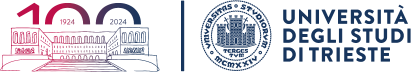 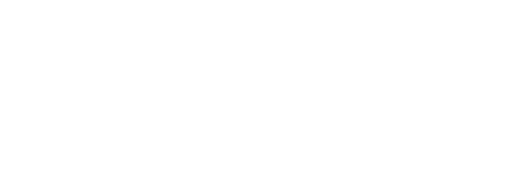 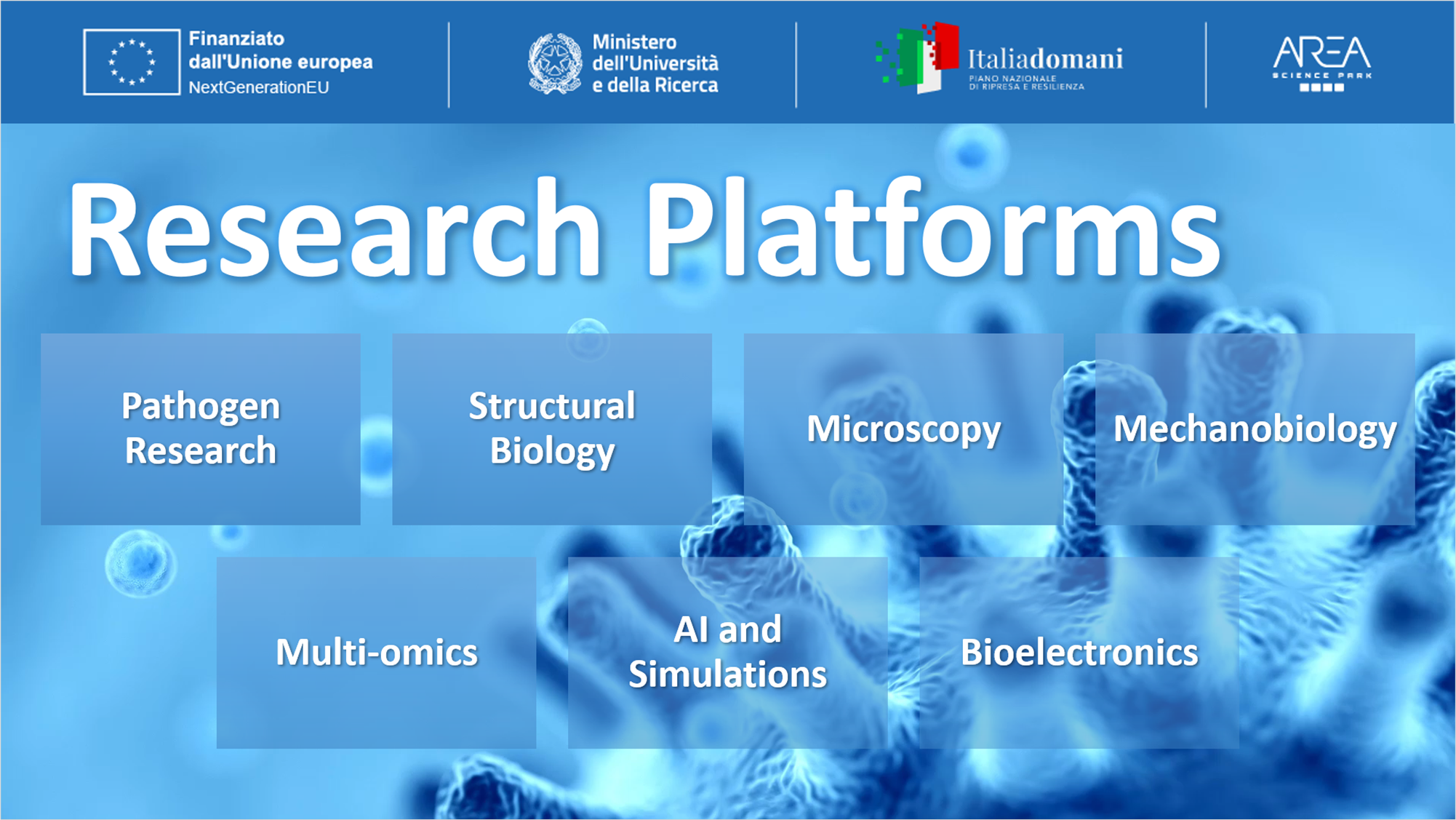 Protein 
Small molecules
Target-ligand interaction
Cryo-EM
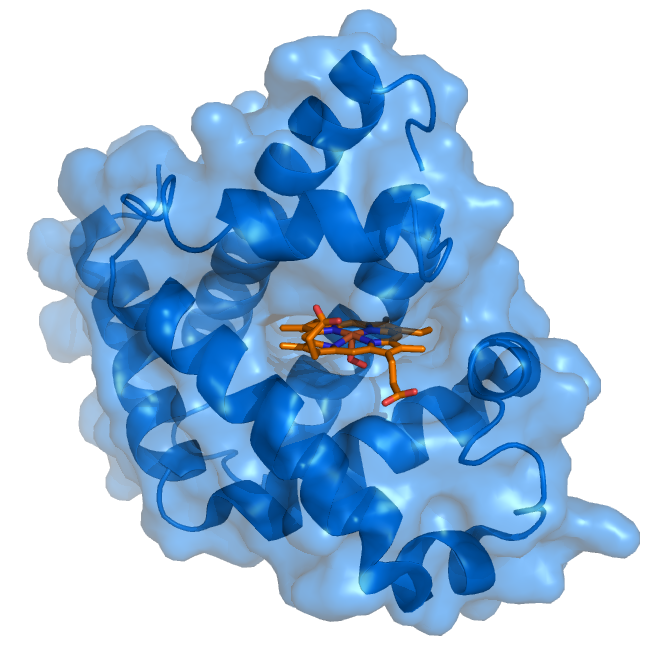 Structure-based drug discovery approach for the development of bioactive molecules against the targets of interest
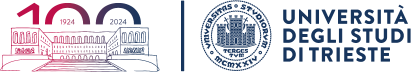 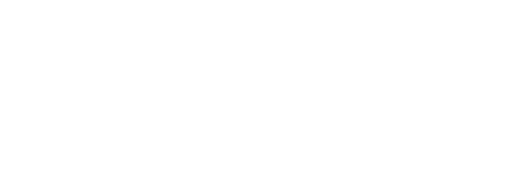 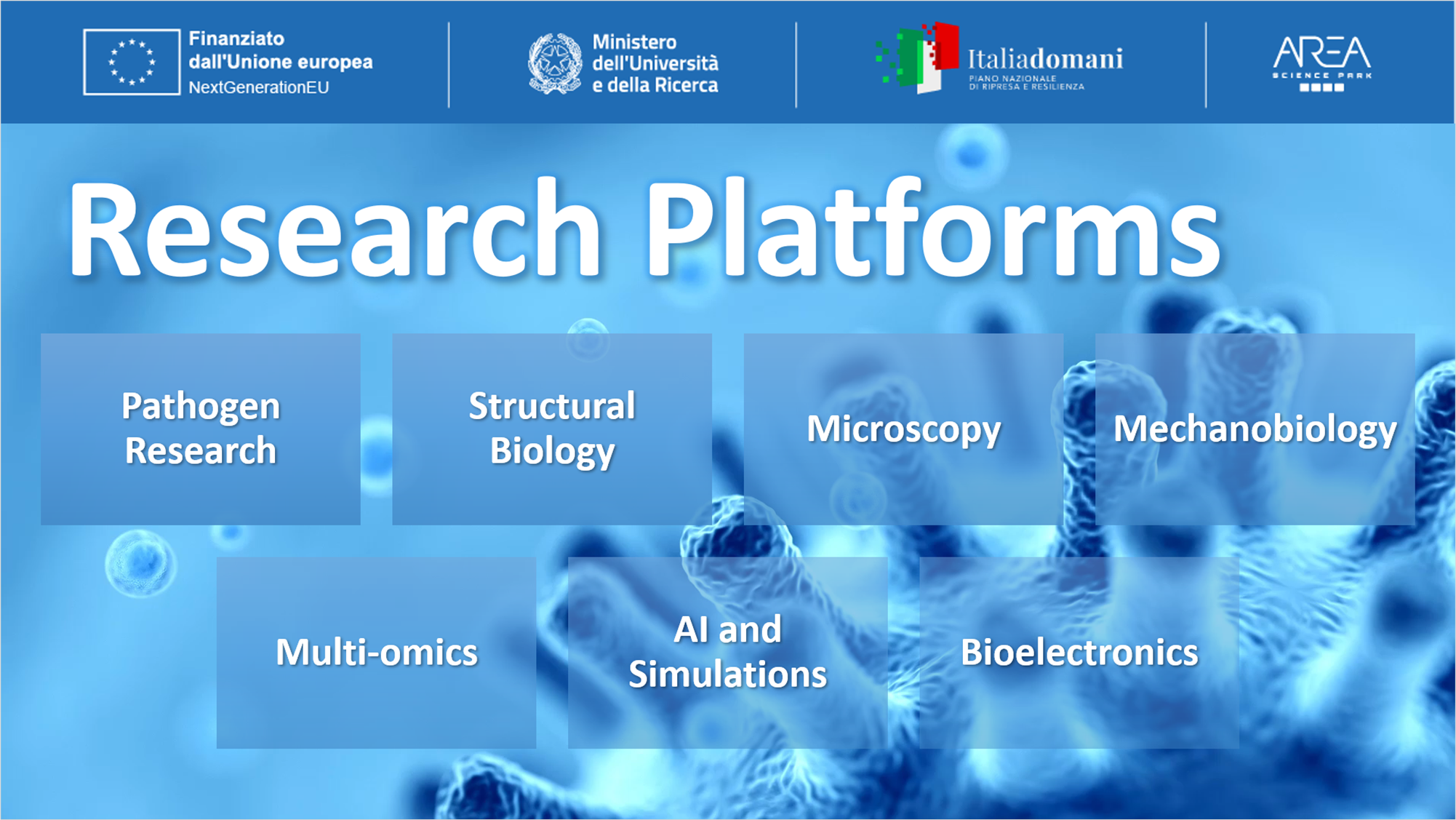 HOLO-TEM
IR Imaging
Raman Imaging
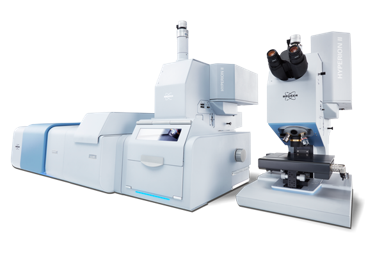 Advanced visualization and analysis of pathogens and their interactions with host organisms
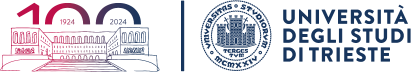 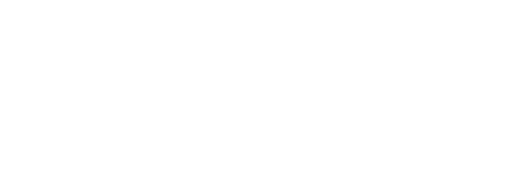 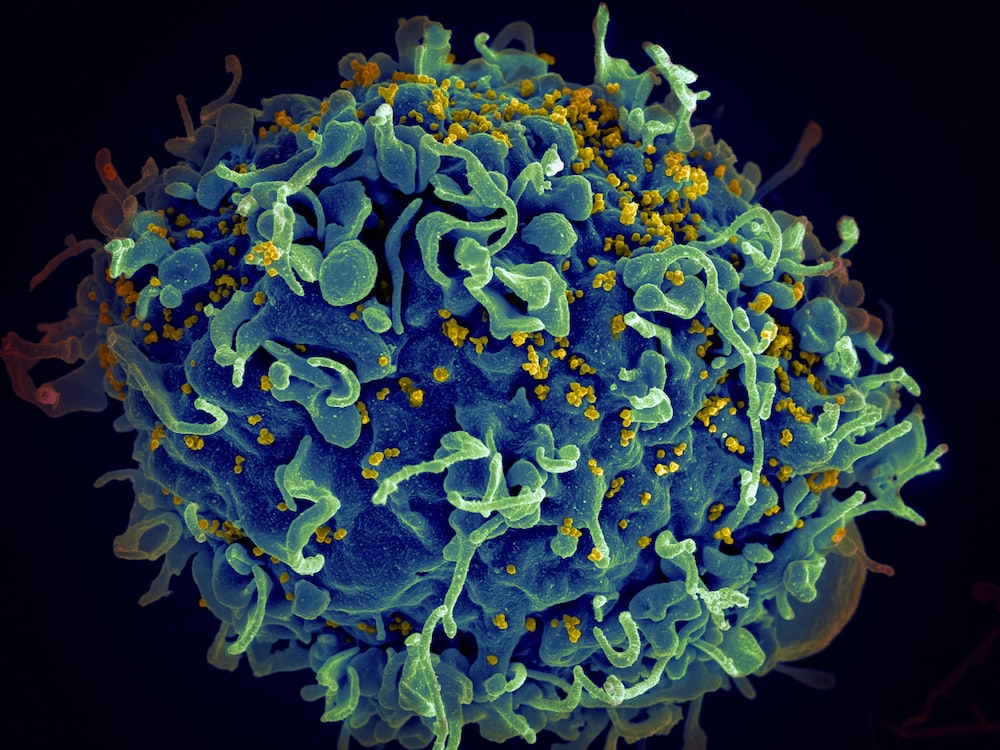 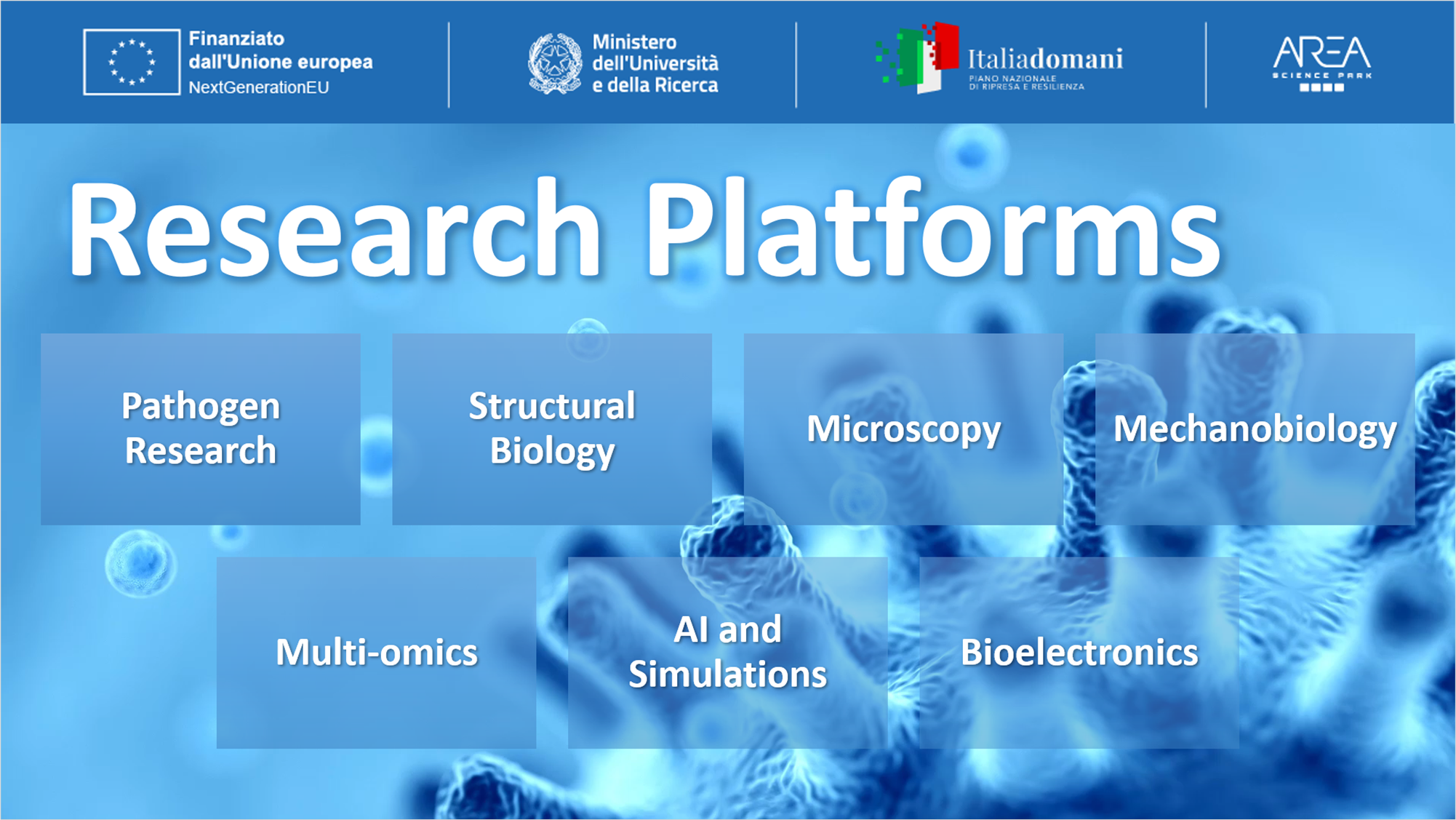 Cytometry
AFM
Investigation of biophysical properties across tissue, cellular, and sub-cellular levels to identify alterations induced by pathogen
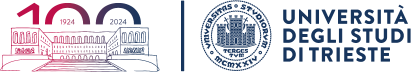 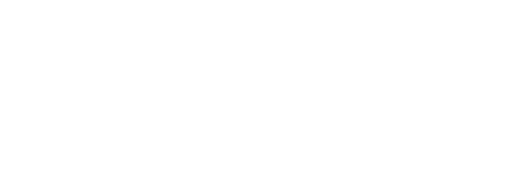 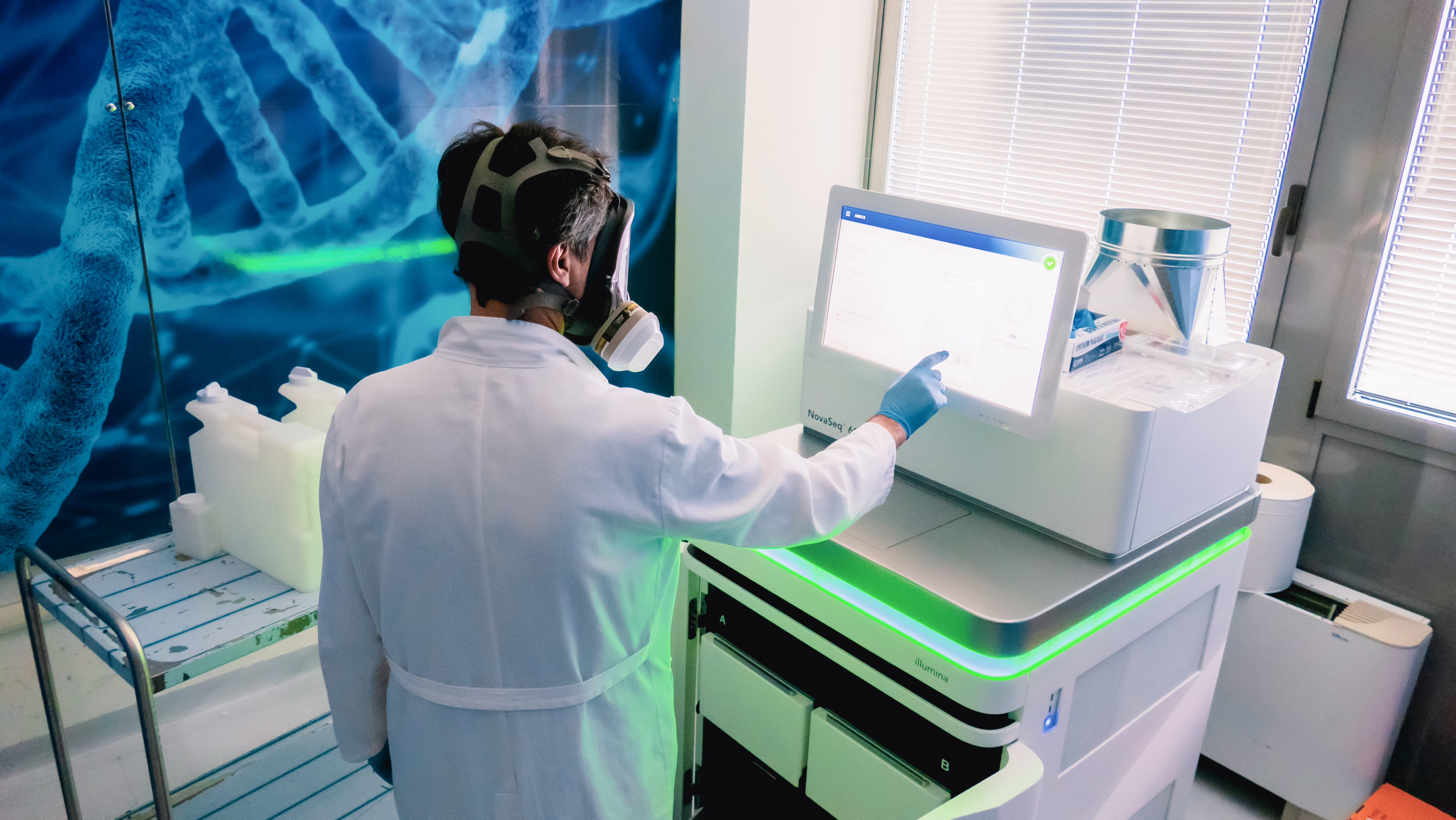 Genomic sequencing  
Mass spectrometry imaging
Automated, high-throughput platform that combines various disciplines of biology, such as proteomics, metabolomics and transcriptomics
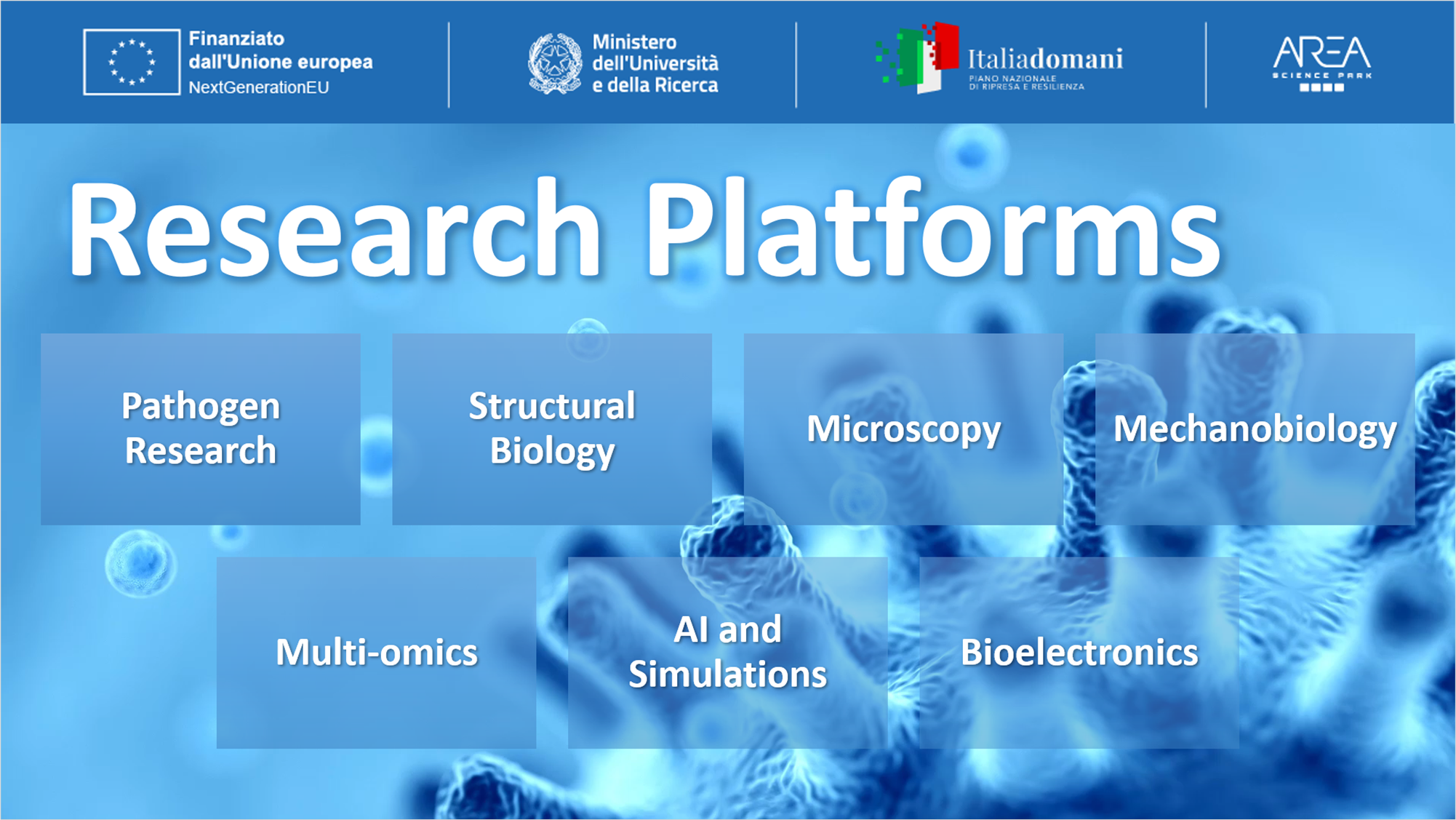 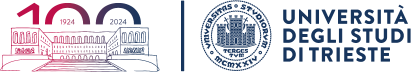 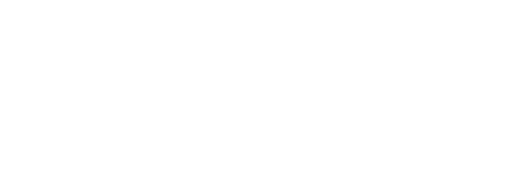 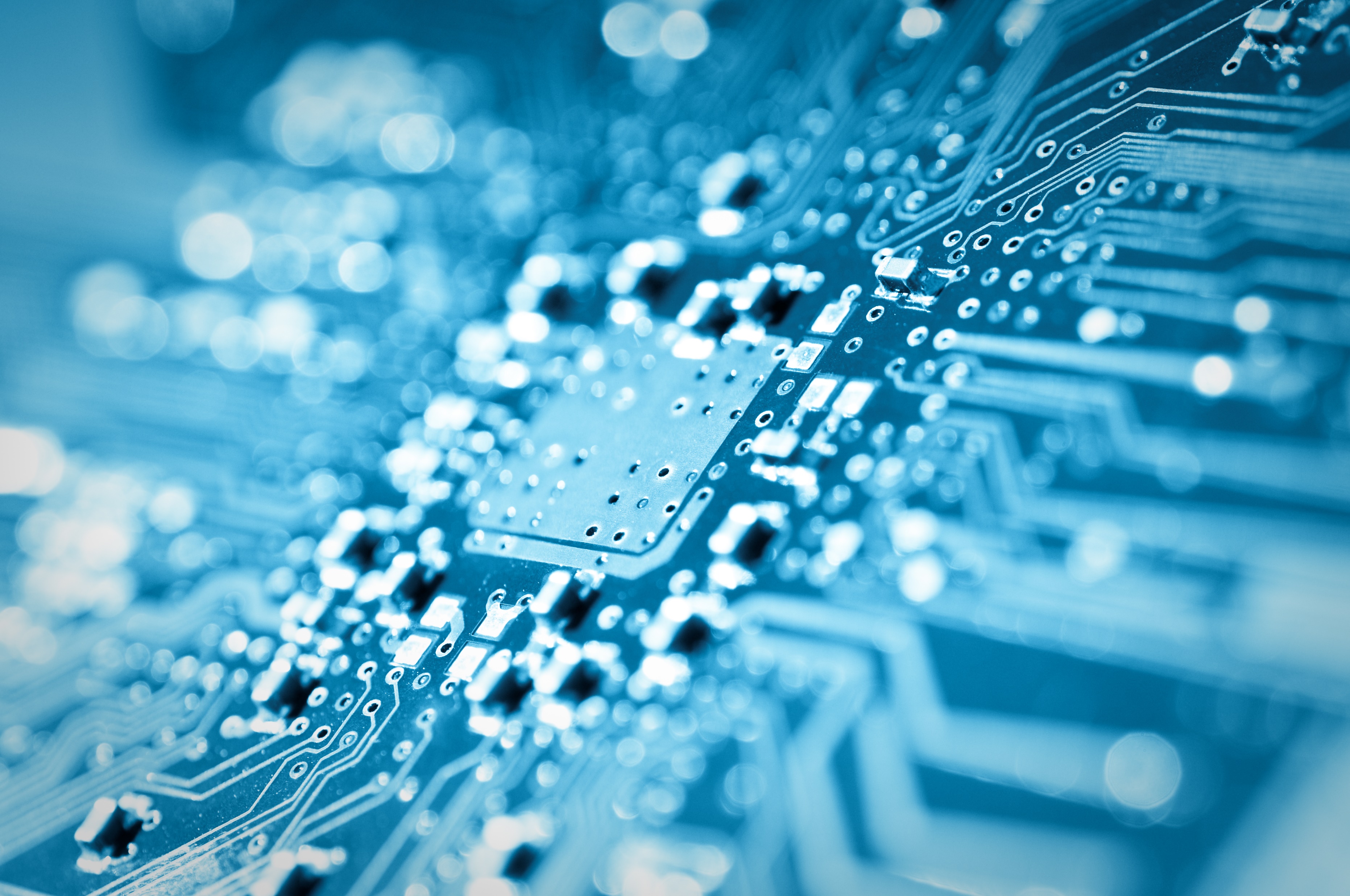 Biointerfaces
Optical, Electrical and Electrochemical analysis 
Molecular and Supramolecular Characterization
Chemical and physical characterization and development of bioelectronic materials and devices
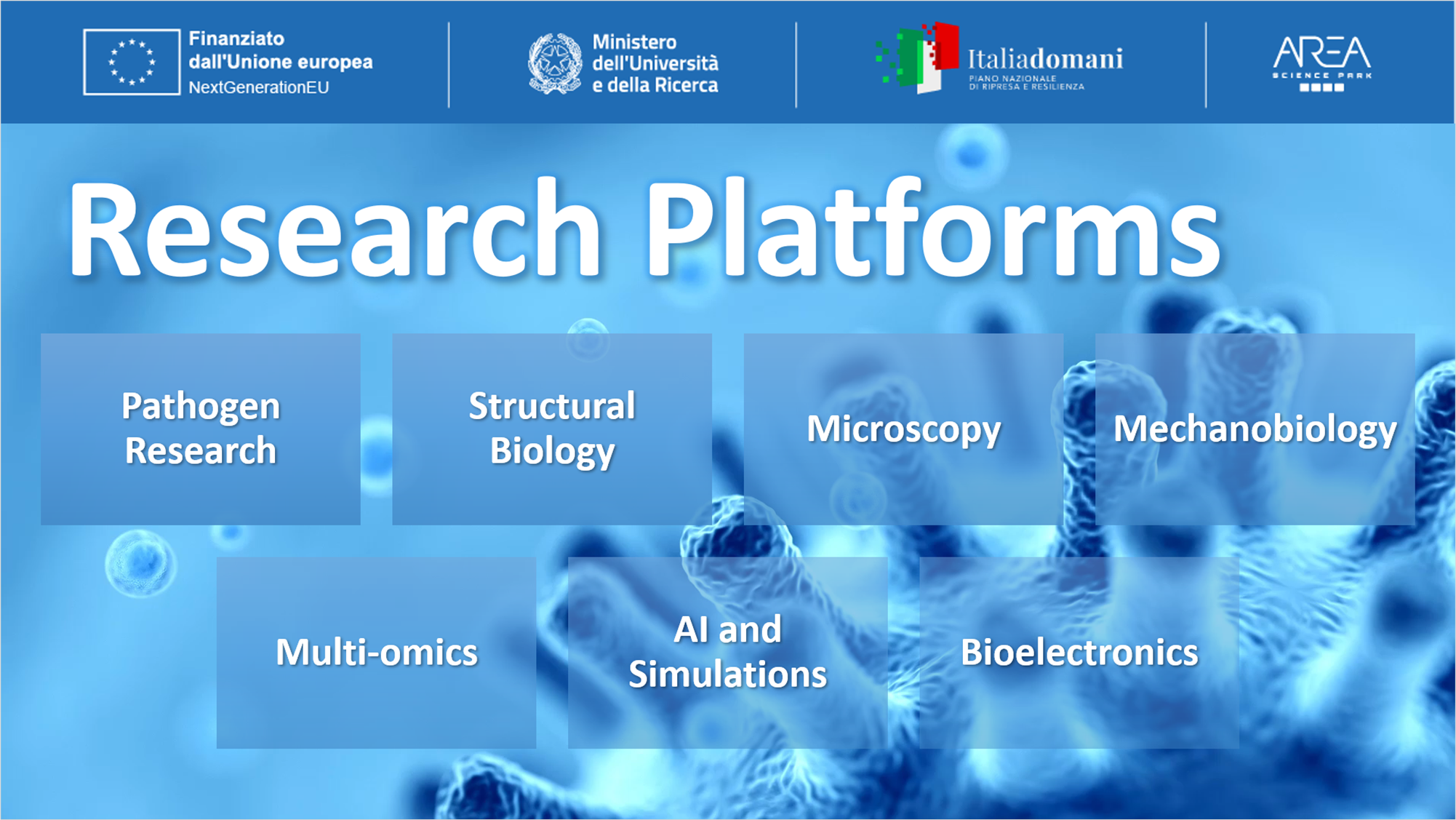 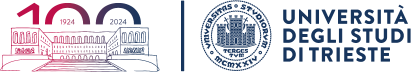 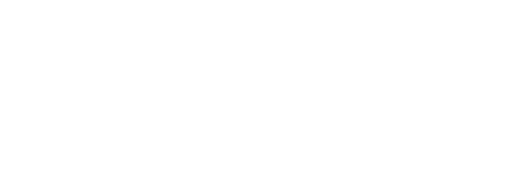 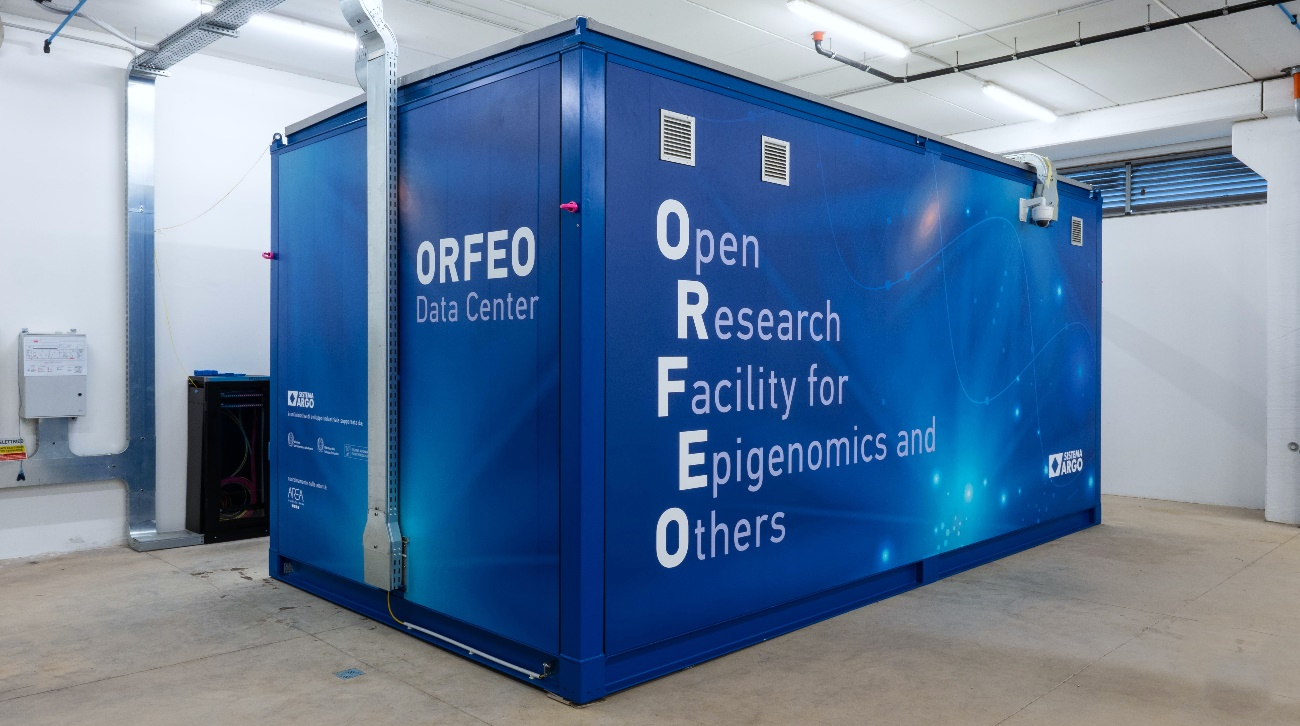 AI For image analysis
Simulation tools 
In silico drug design
A computational ecosystem for life sciences applications, specifically designed for challenges in AI for computational biology
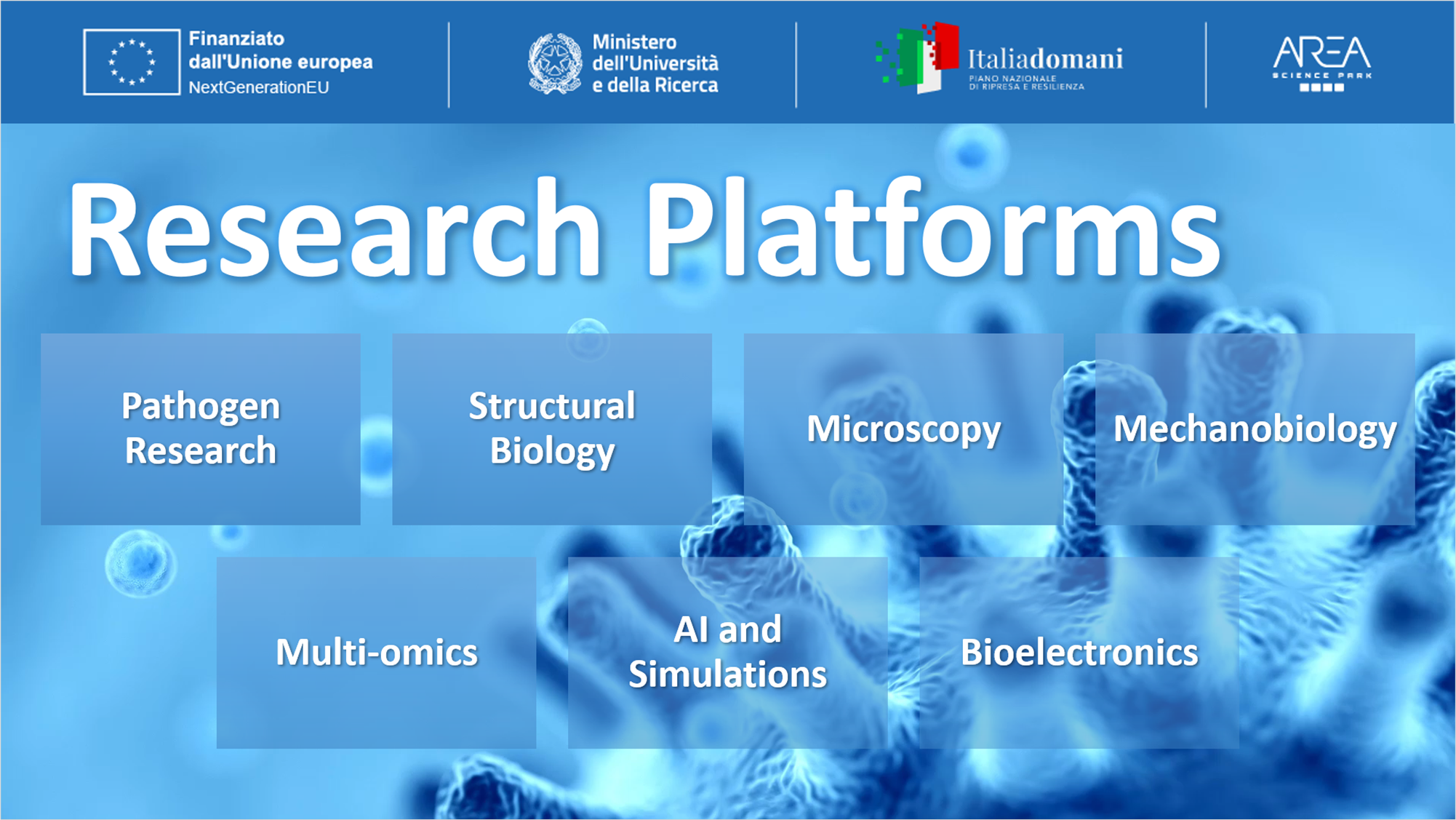 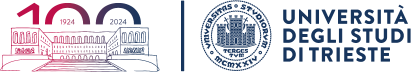 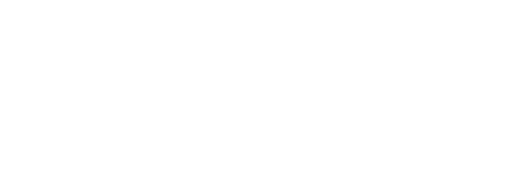 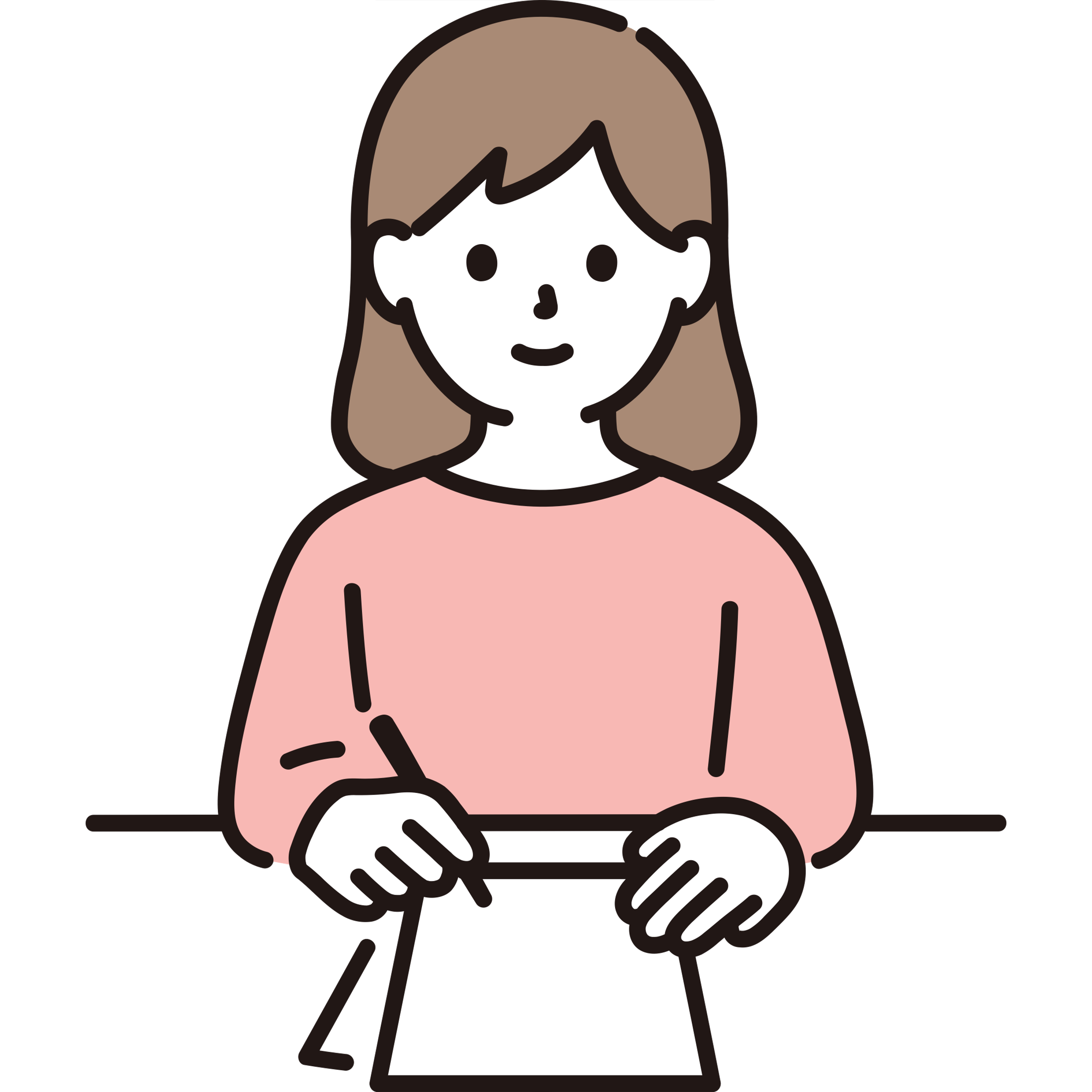 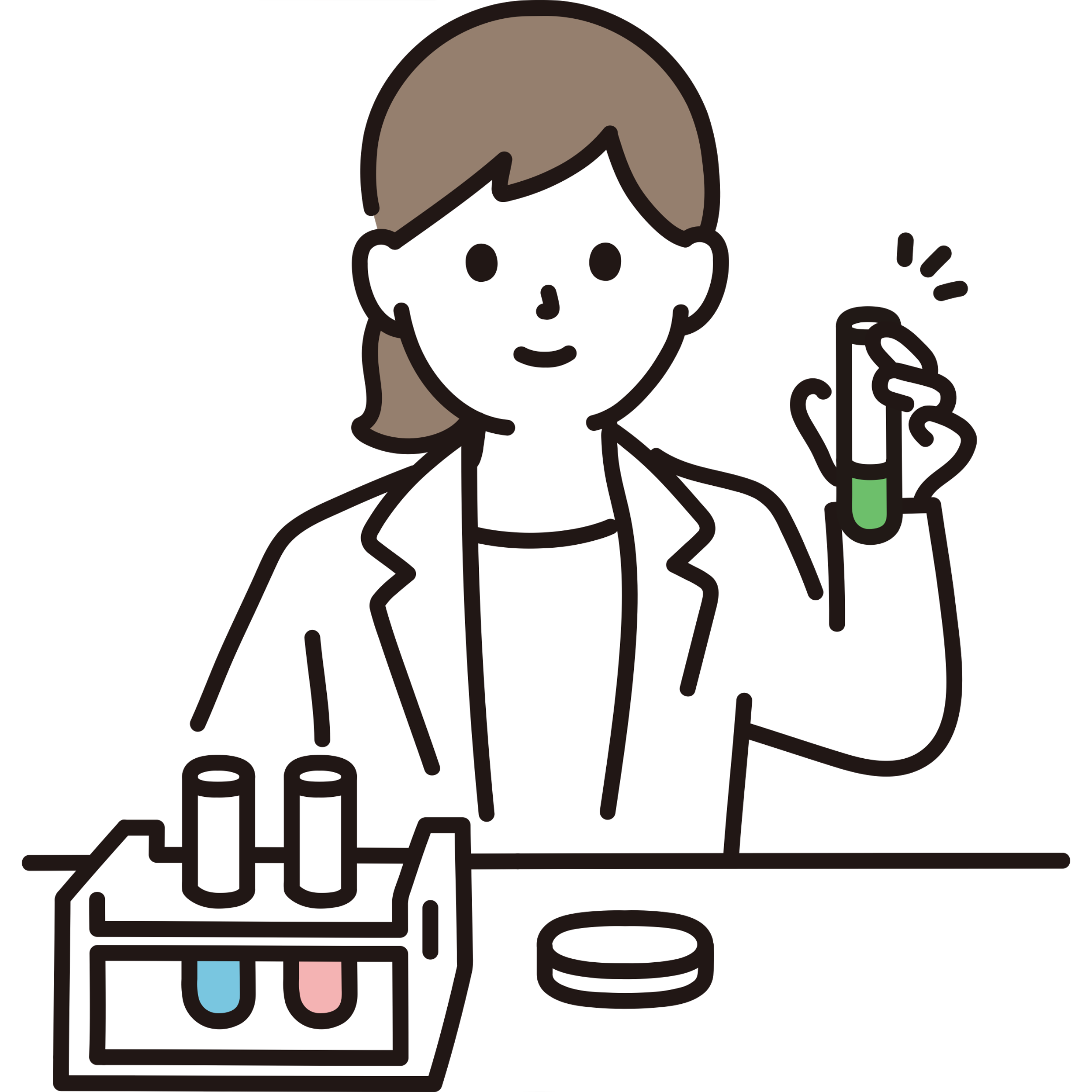 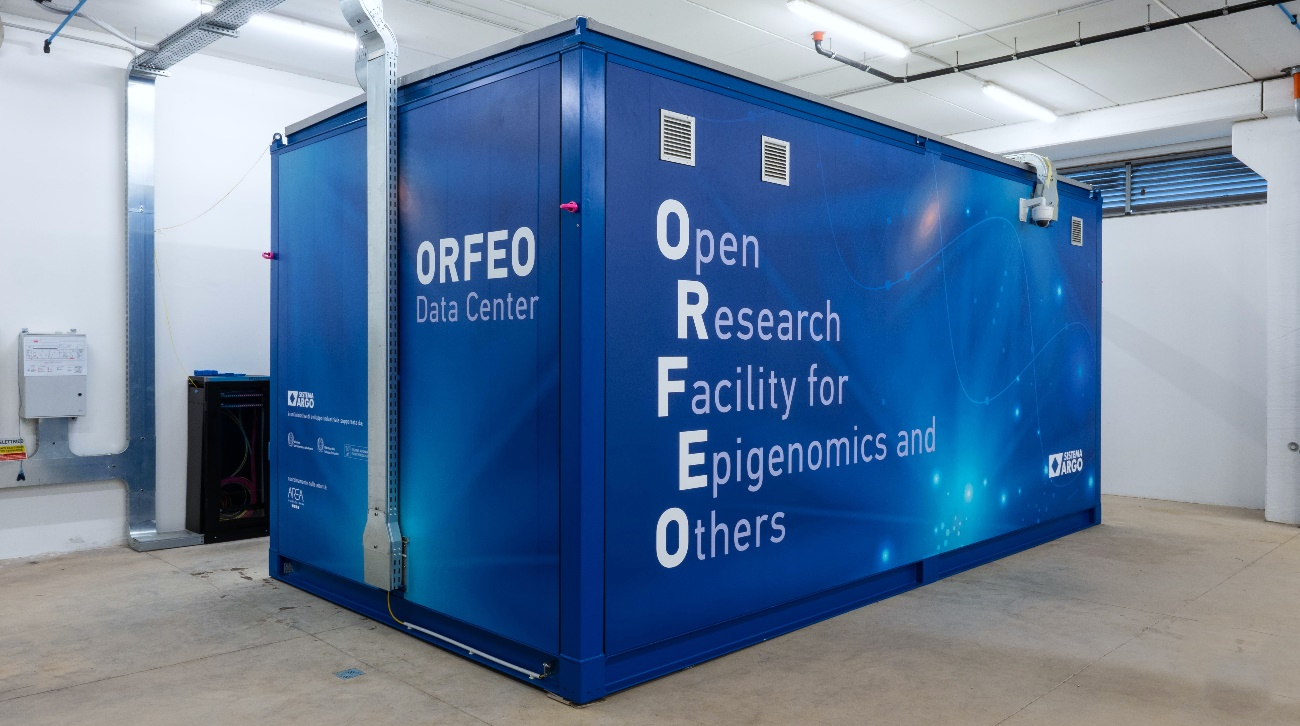 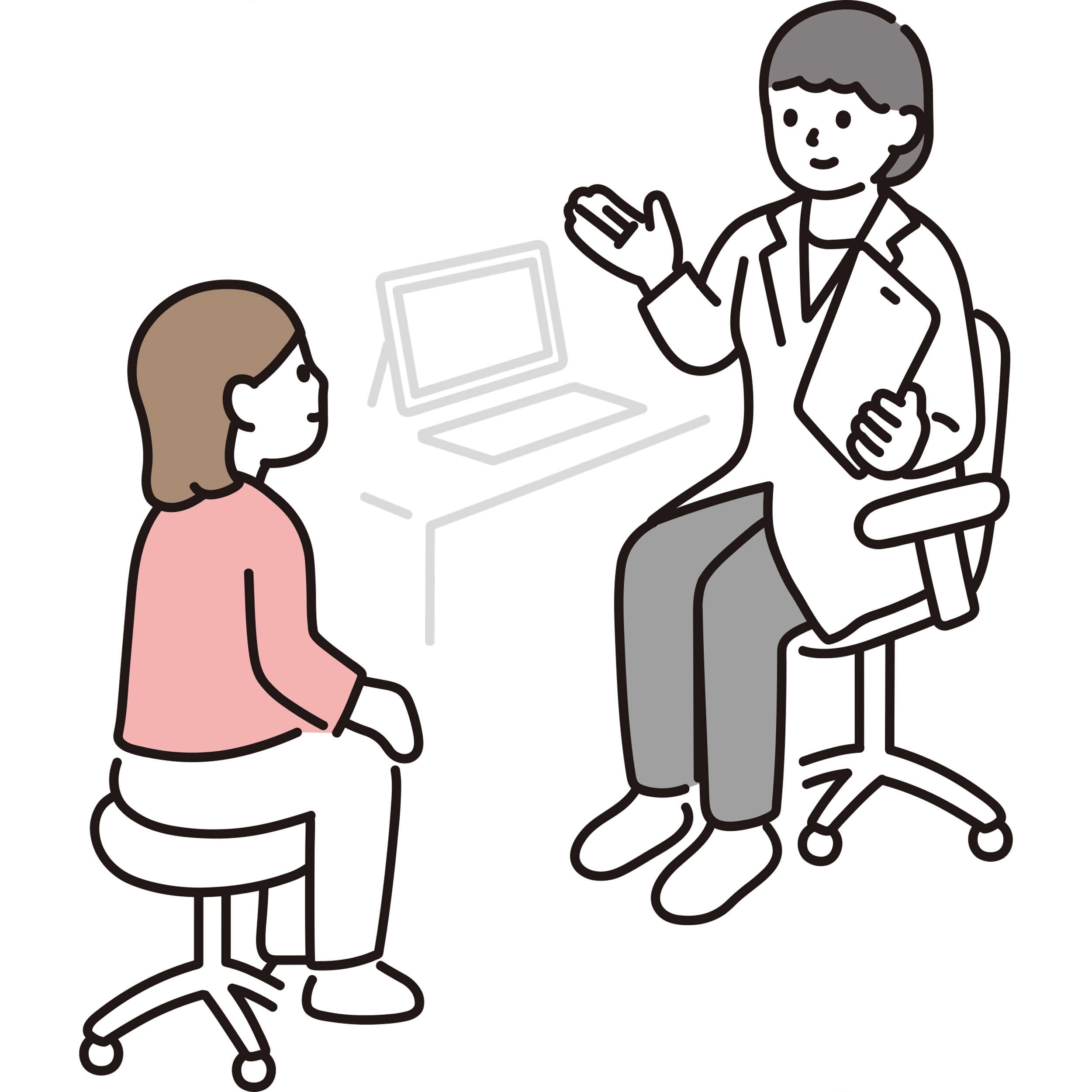 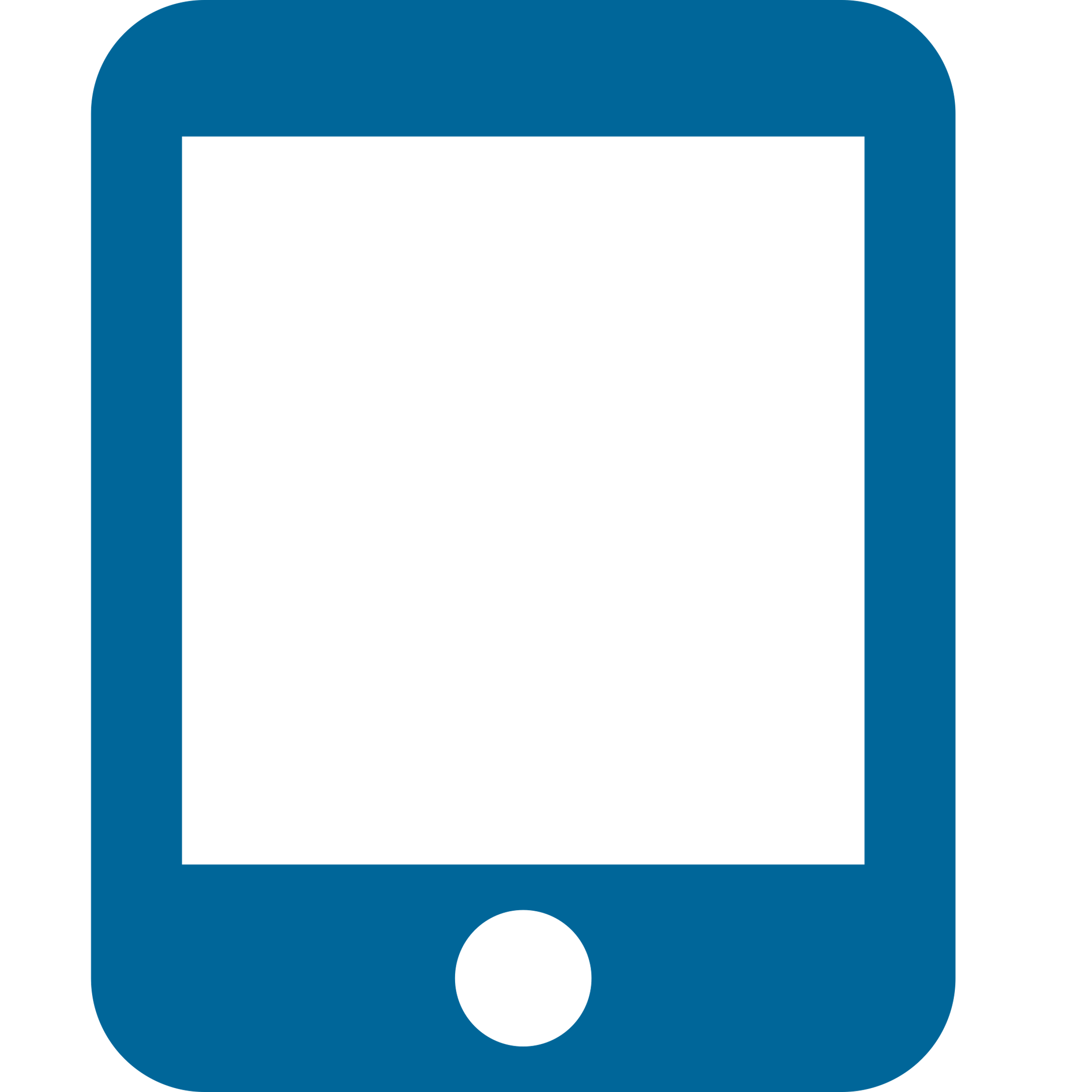 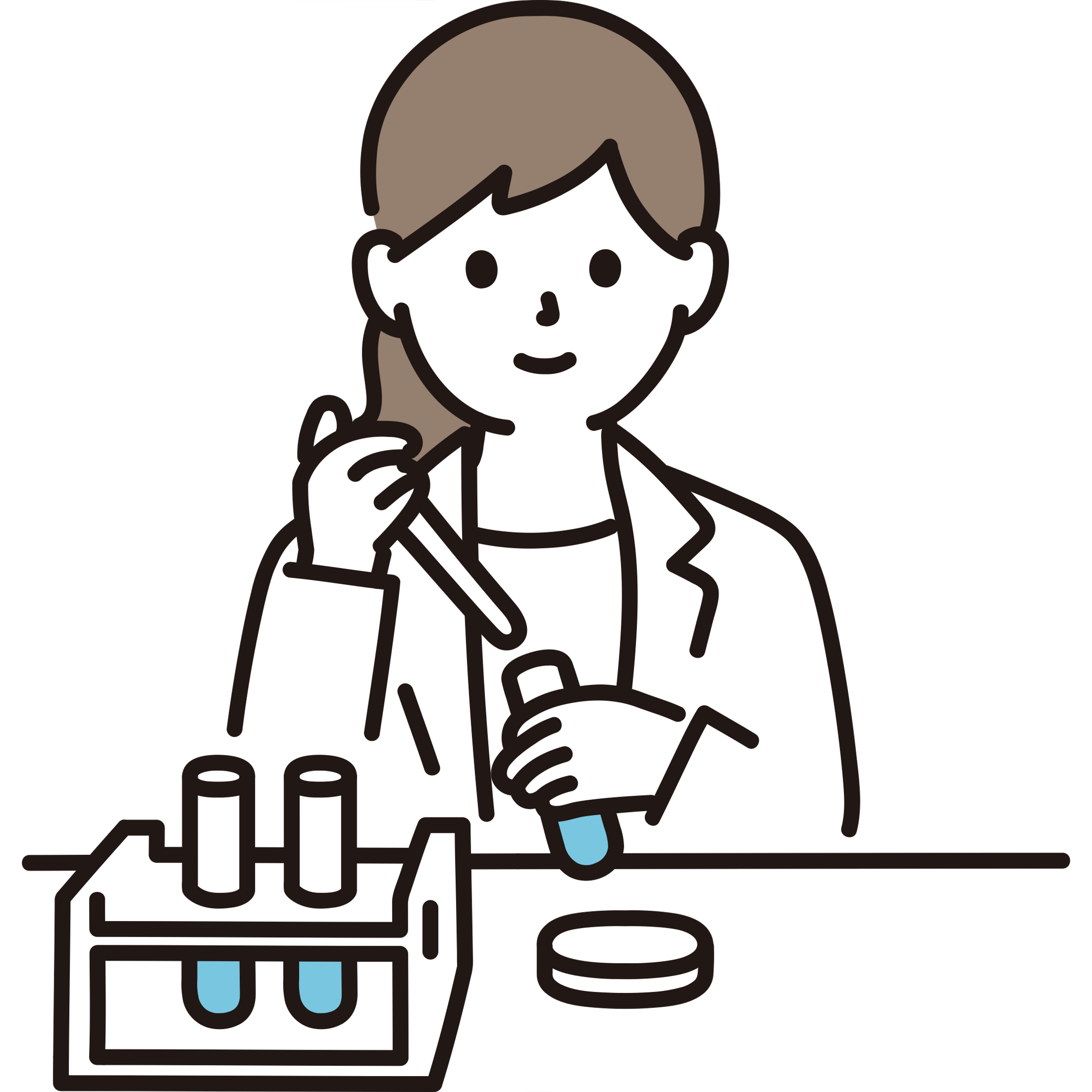 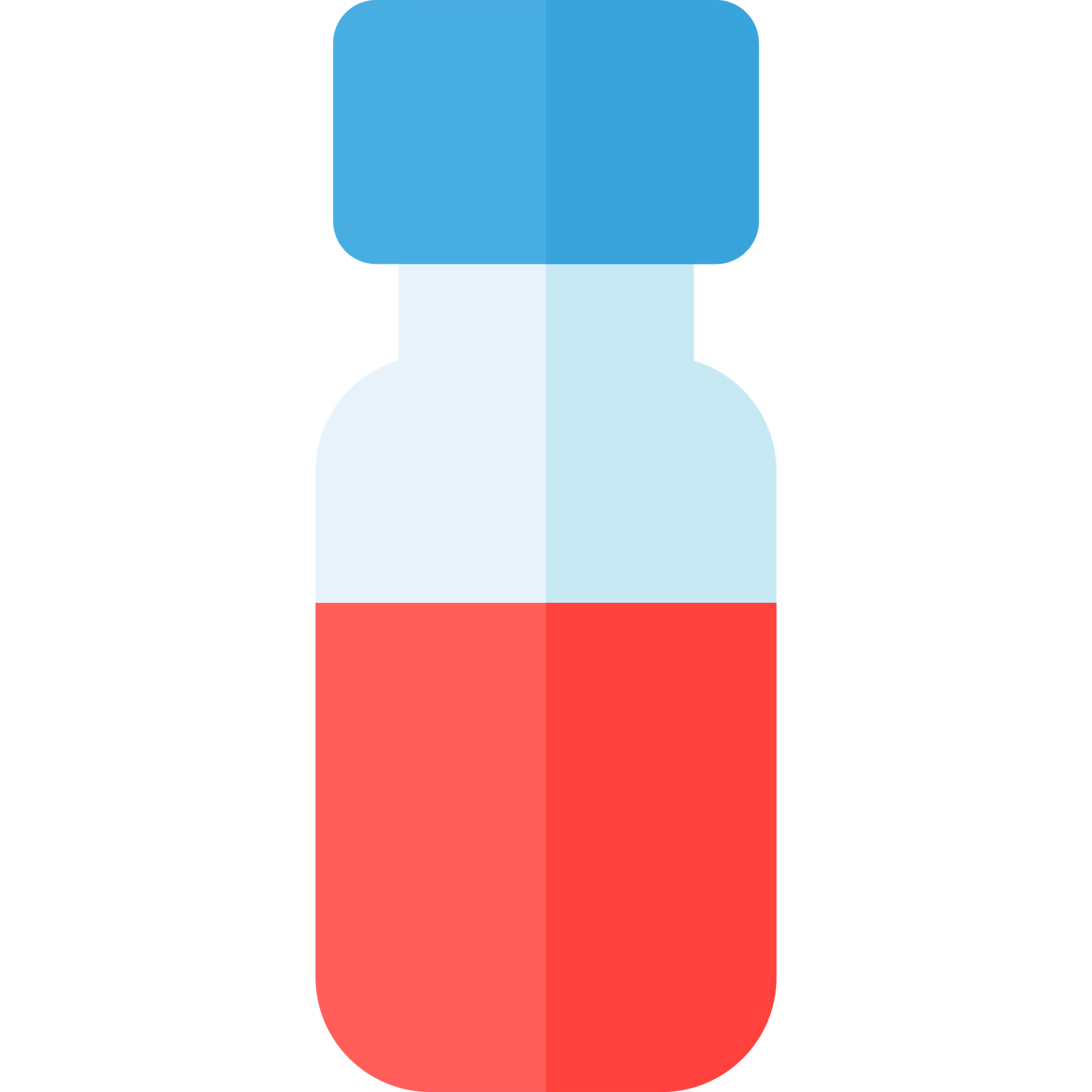 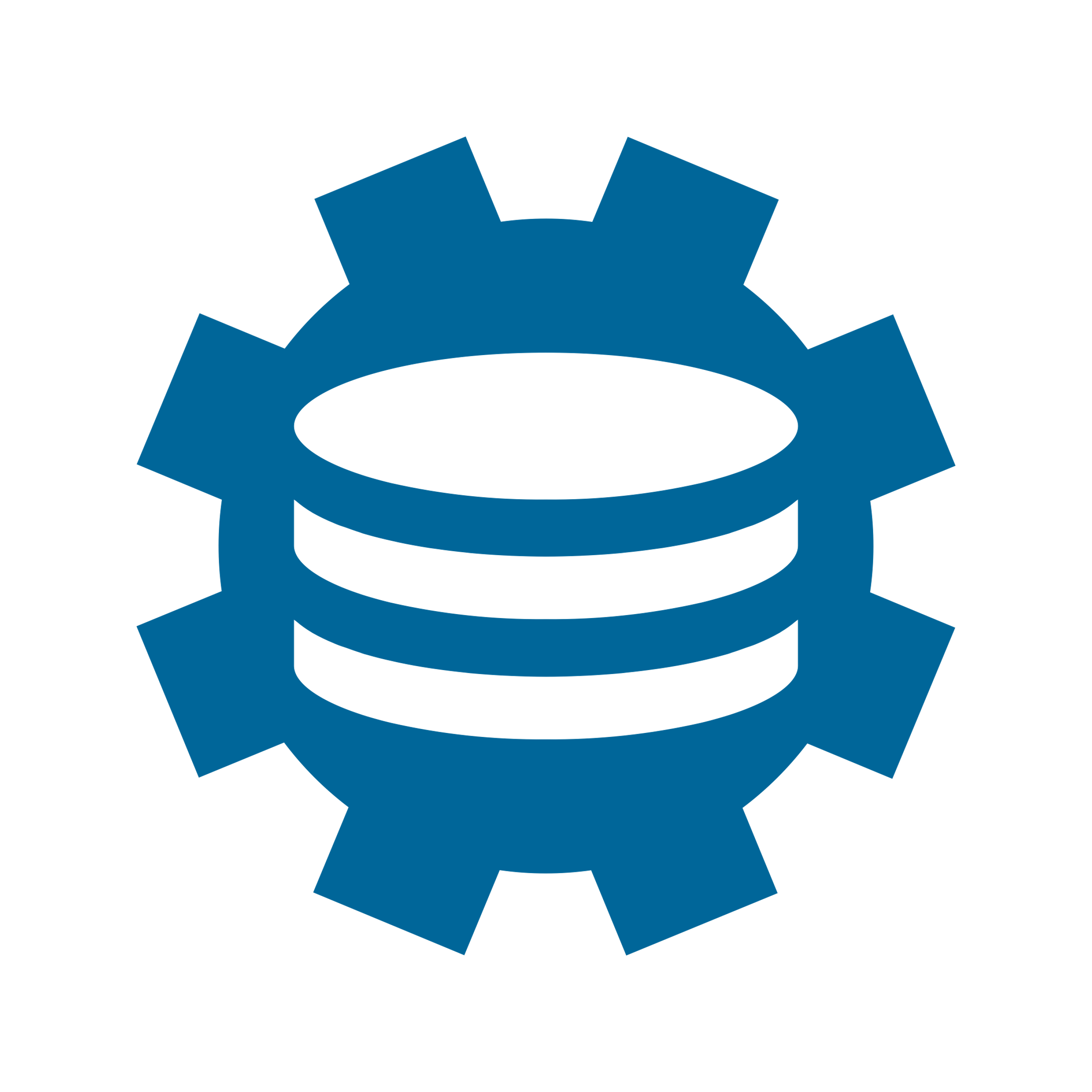 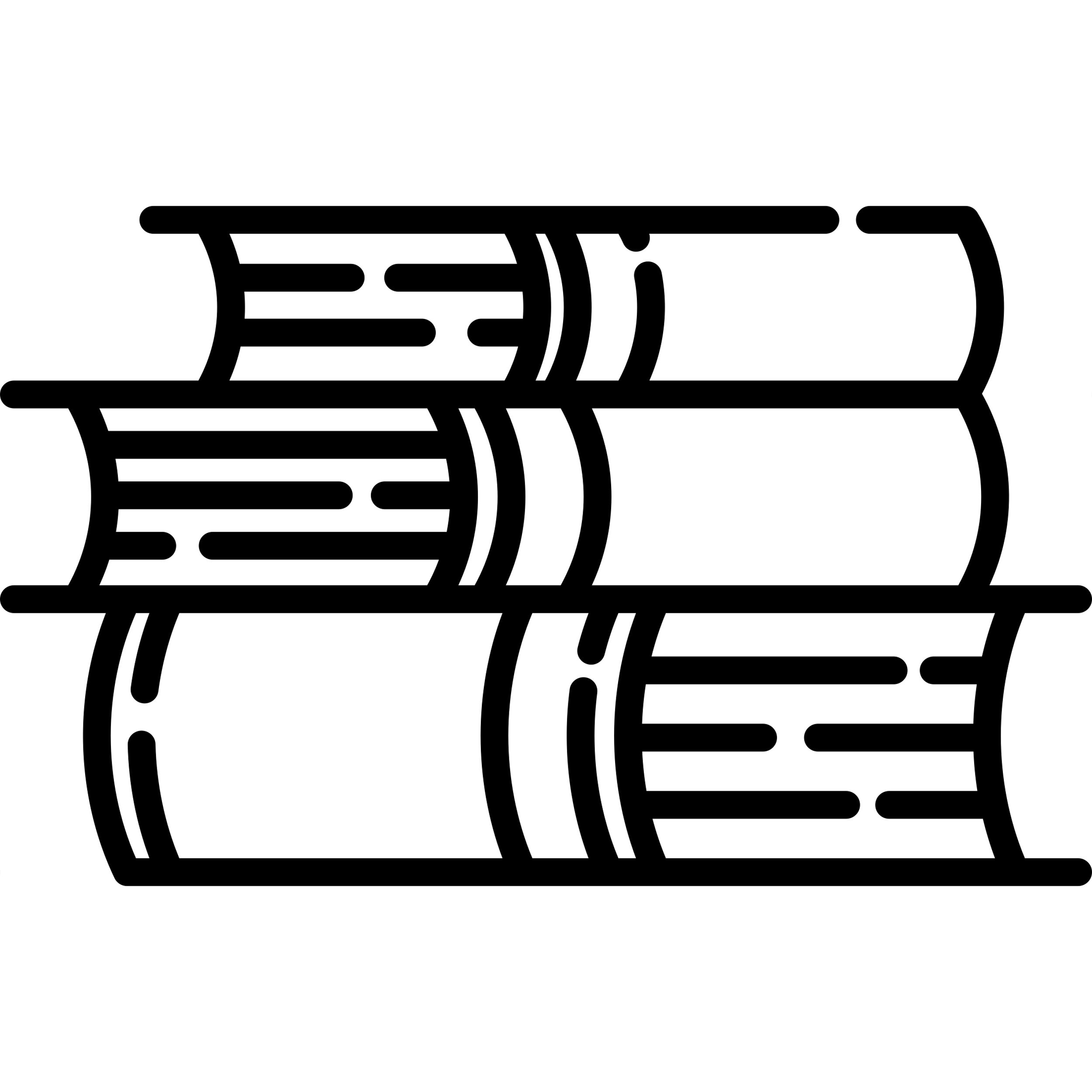 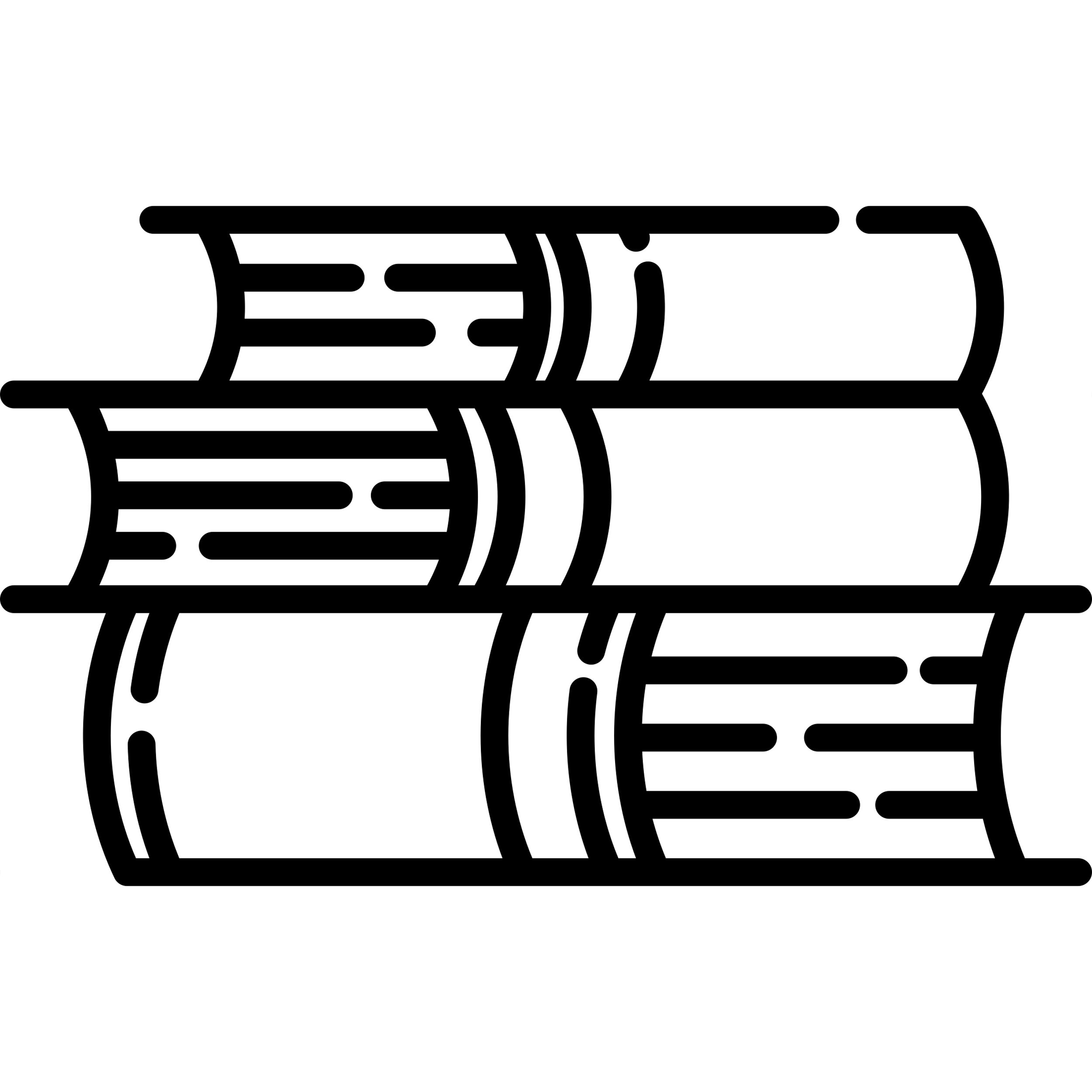 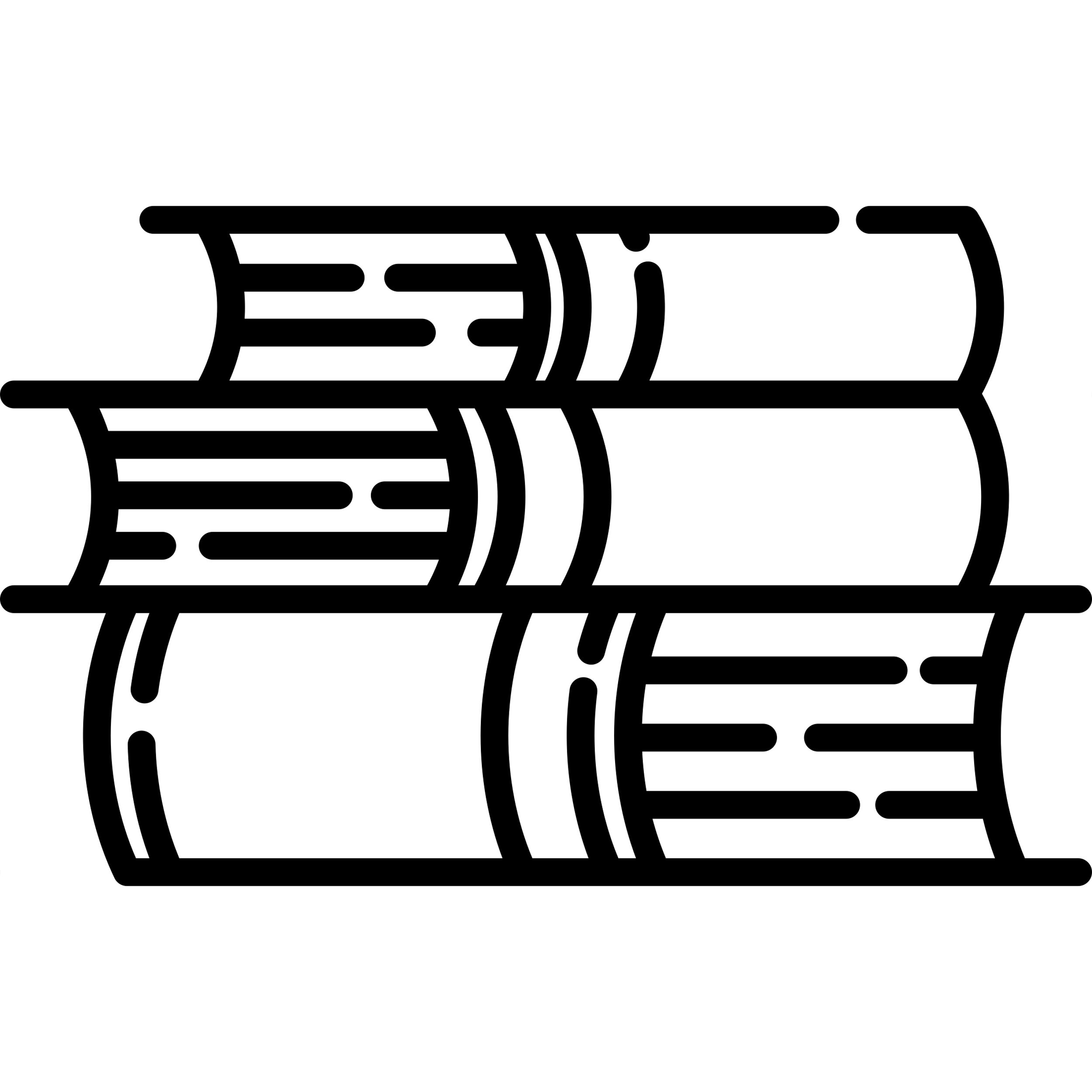 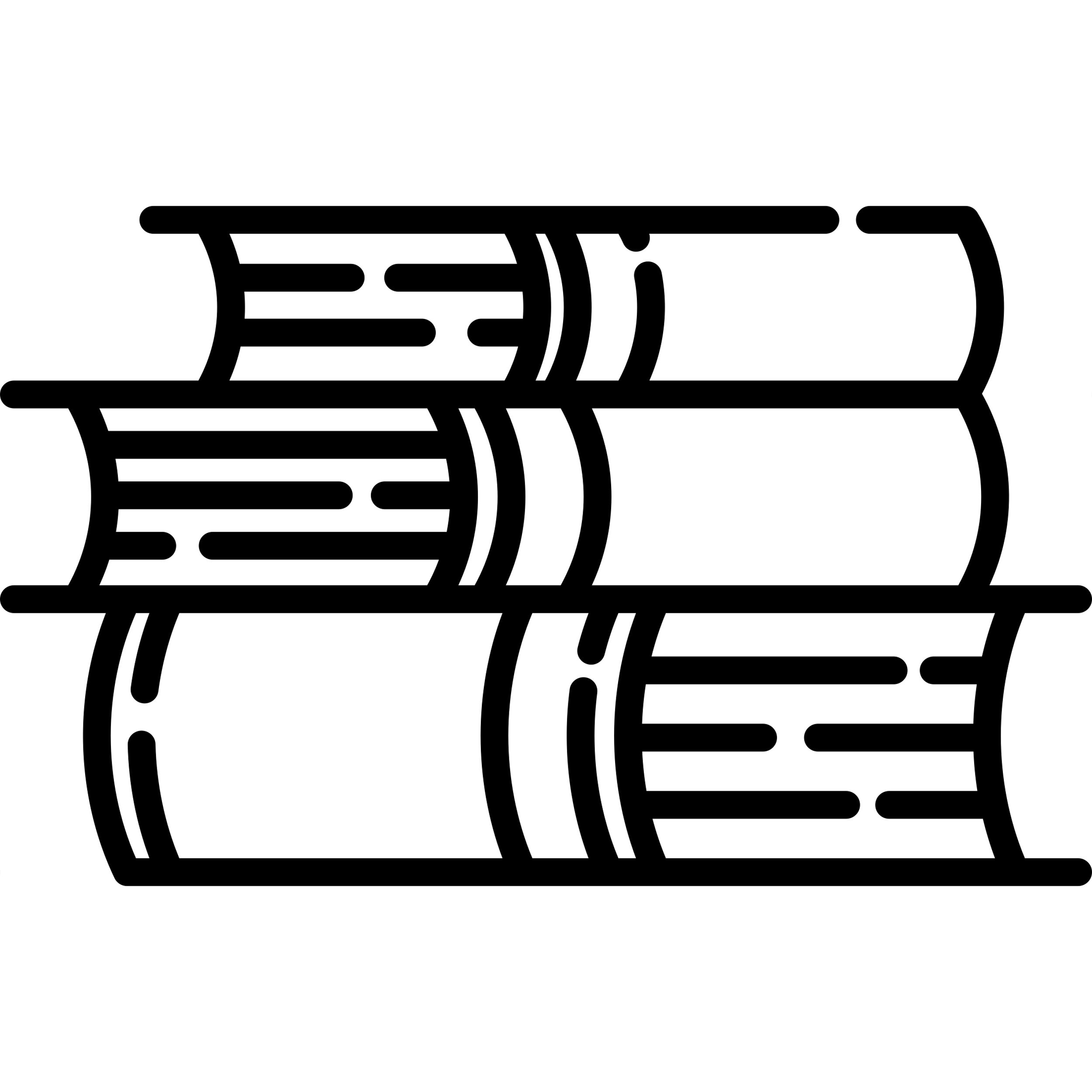 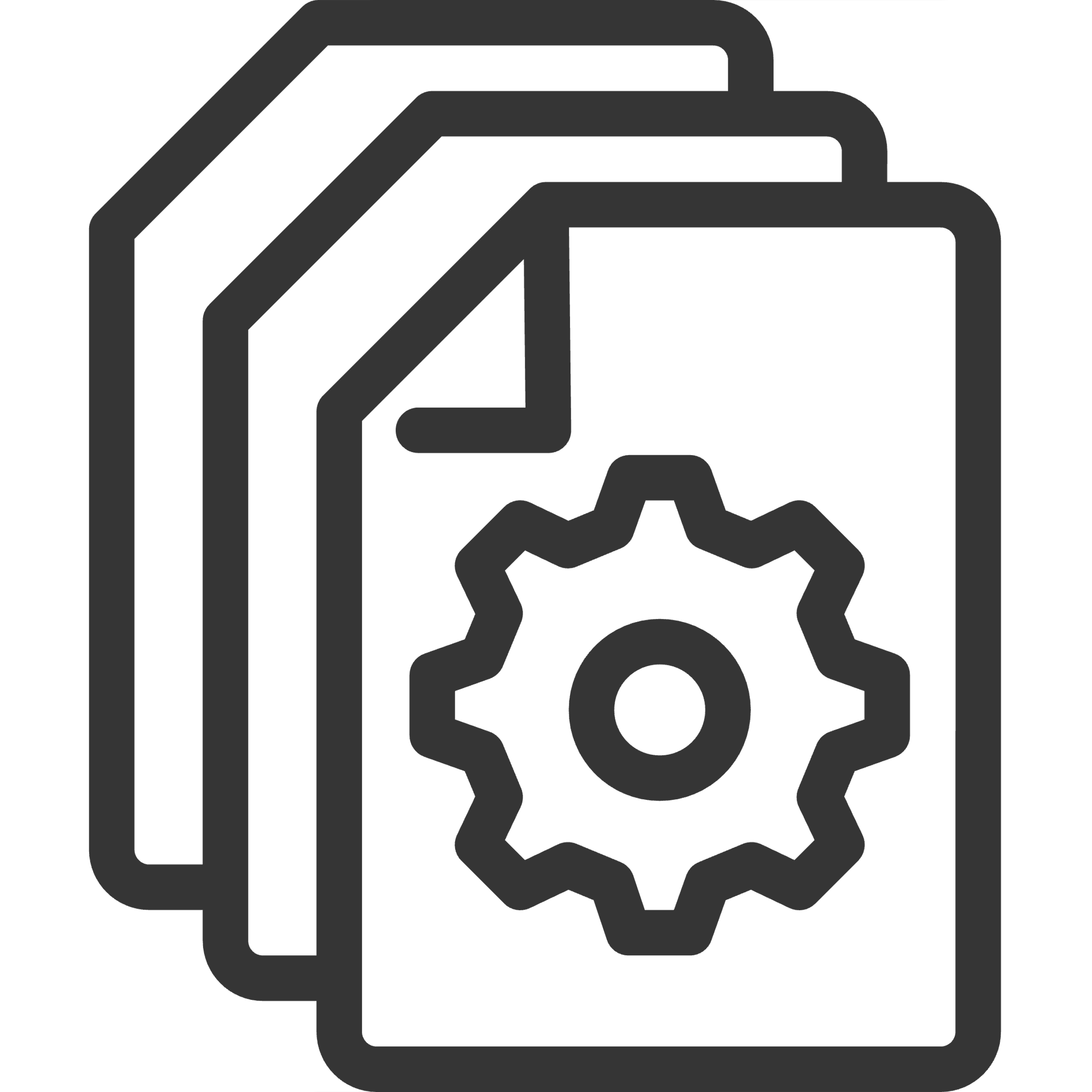 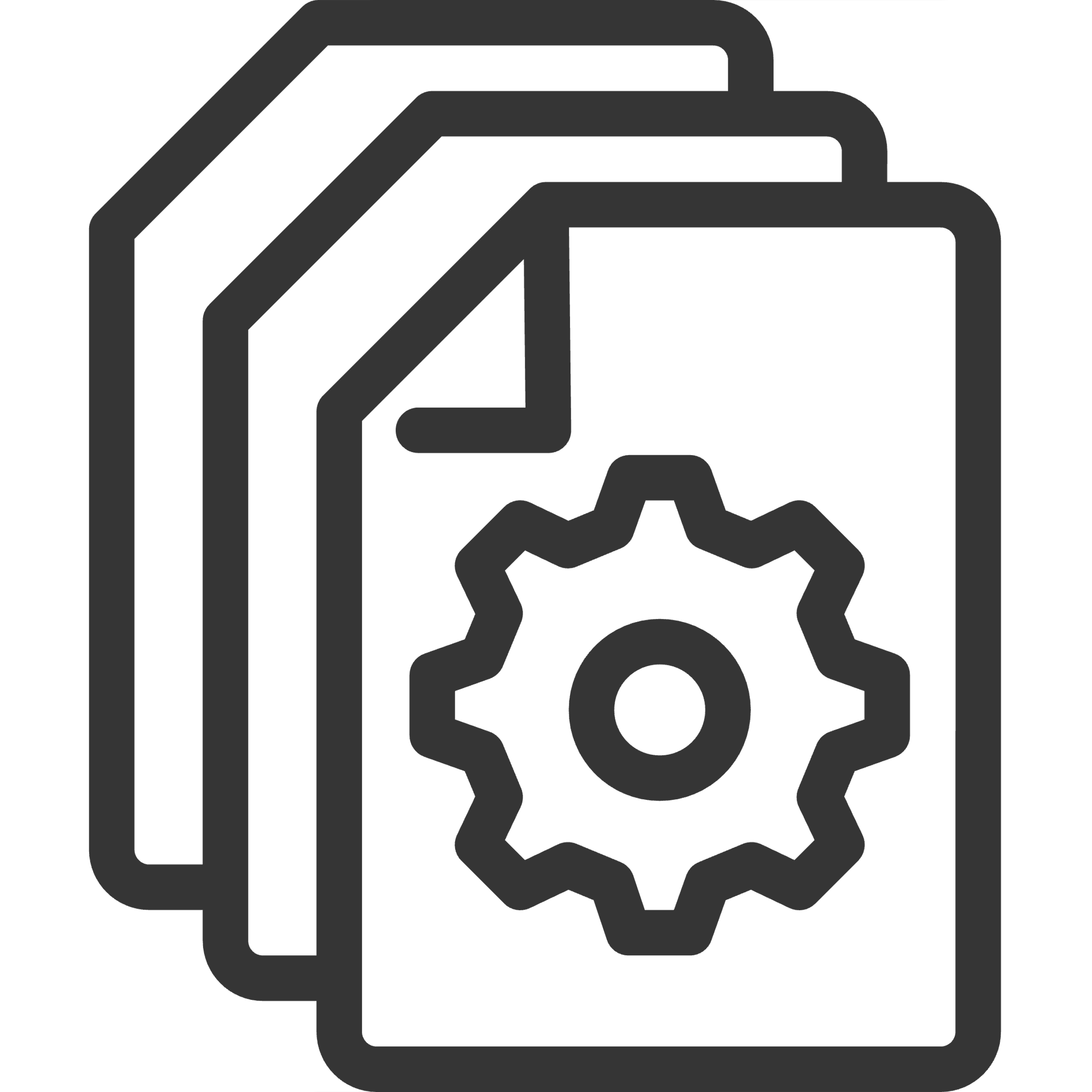 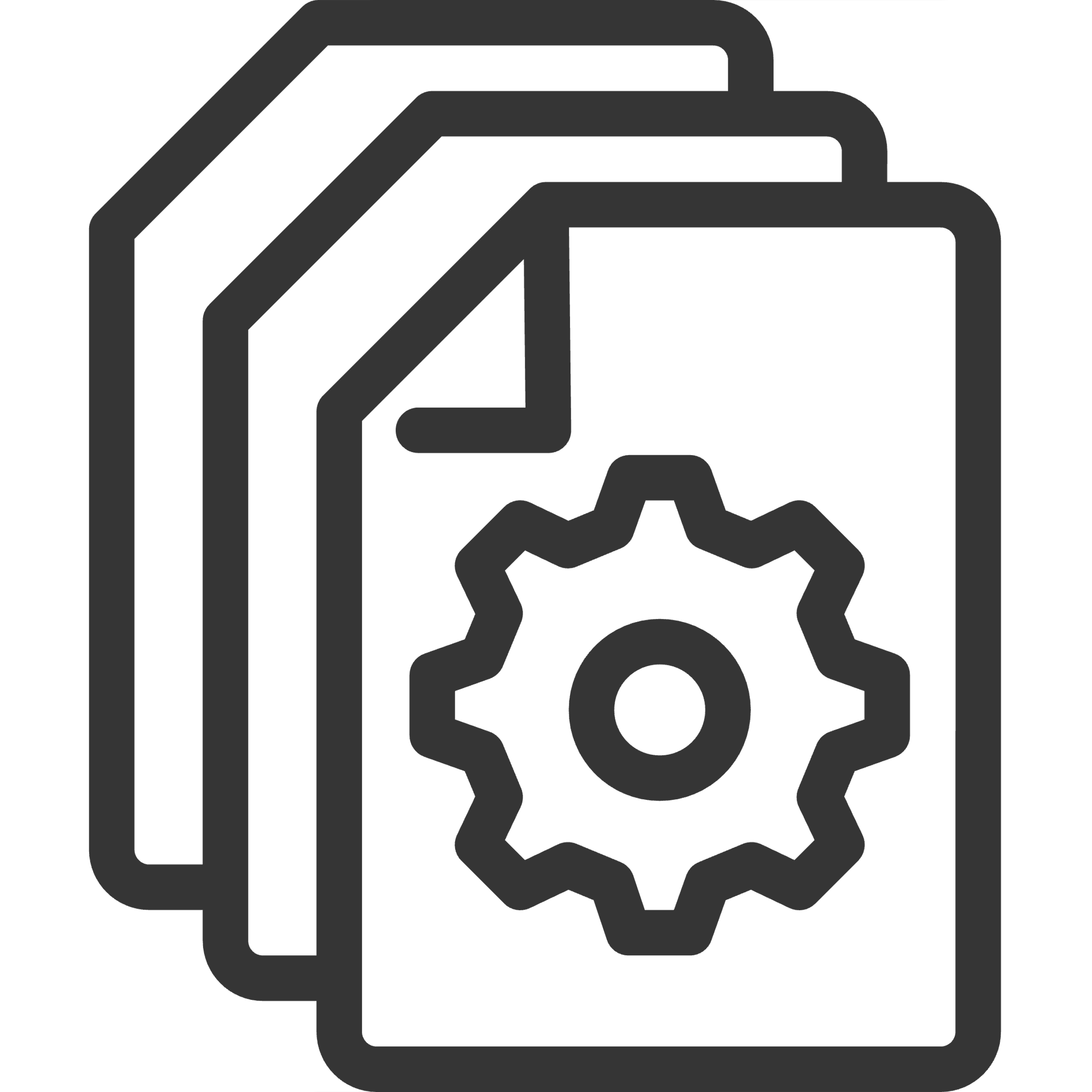 ELECTRONIC LABORATORY NOTEBOOK
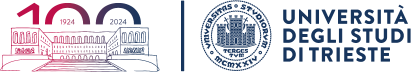 FAIR and DATA CURATION
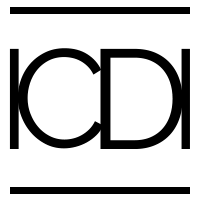 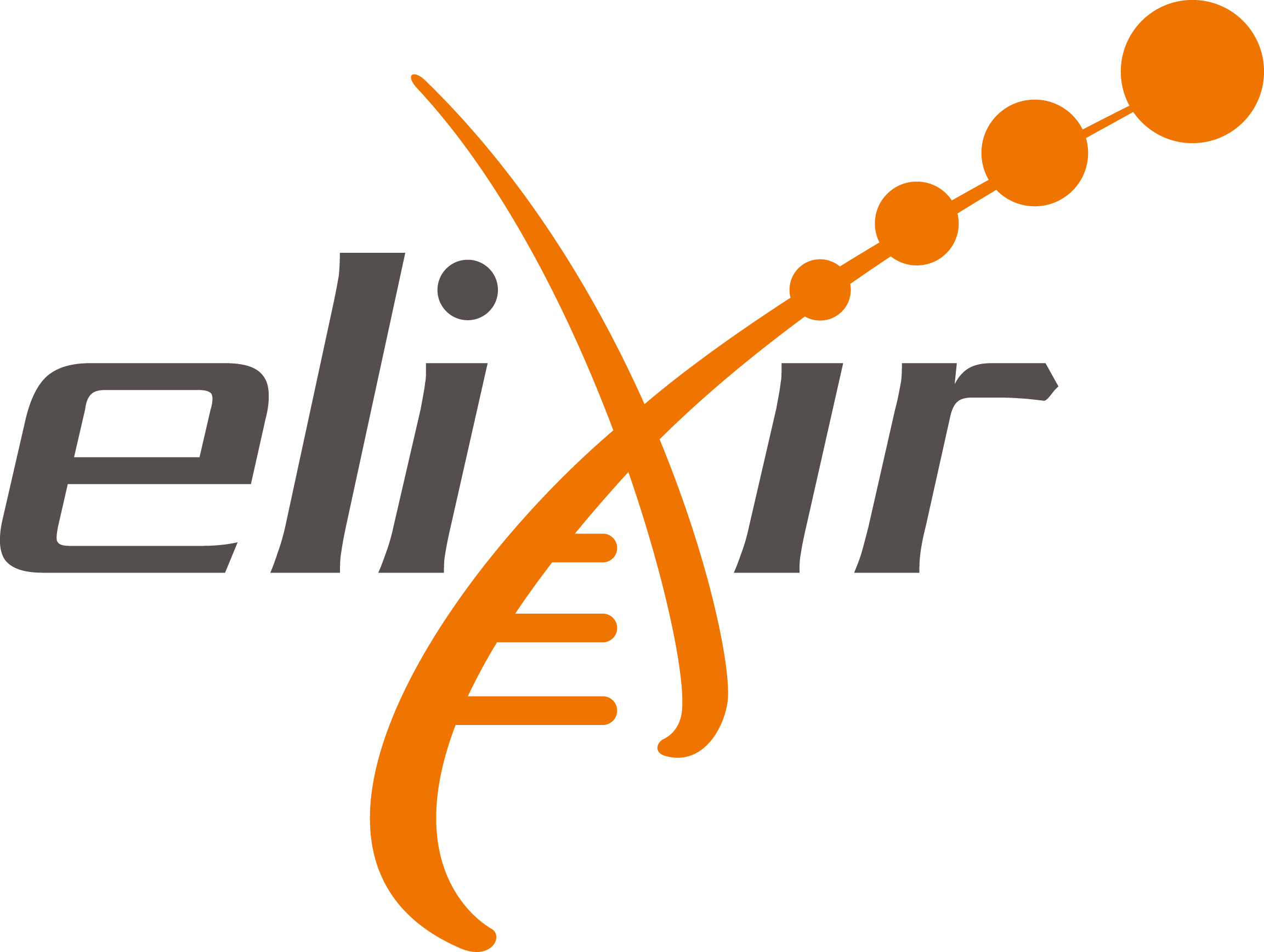 Findable	Is it easy to find out what the other labs have done (or are doing)? Is it easy to know which datasets the other labs have created (or are creating)? 
Accessible	Is it easy for one lab to access the (finalized) data of other labs?
Interoperable	Is it easy to work with the data of other labs?	Will it fits without too much hassle into my pipelines?
Reusable	Is it easy to reuse the data for other projects?	Is it easy to access usable old data for new projects?
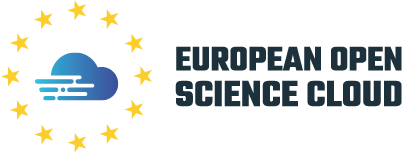 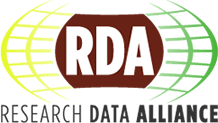 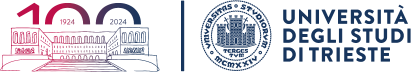 PROGETTO MALATTIE RARE
Azienda Sanitaria Universitaria Friuli Centrale (ASUFC) in collaborazione con Università di Udine, SISSA e Area Science Park (LADE).
AI and Large Language Models for Rare Diseases
10000032:  
2180-05-06 22:23:00 2180-05-07 17:15:00 22595853 
	|| diagnoses:  5723  78959  5715  07070  496  29680  30981  V1582 
	|| procedures:  5491 
	|| prescriptions:  APAP500:500mg Tablet  NACLFLUSH:10 mL Syringe  			FURO40:40mg Tablet  RALT400:400 mg Tablet HEPA5I:5000 Units / mL- 1mL Vial  		ALBU17H:8 g Inhaler  MICROK10:10mEq ER Tablet  TRUV200/300:200-300mg 		Tablet NICO14P:14mg/24Hr Patch  SPIR25:25mg Tablet  INFL0.5LF:0.5 mL Syringe  		IPRA2H:2.5mL Vial  SPIR25:25mg Tablet FURO20:20mg Tablet  
2180-06-26 18:27:00 2180-06-27 18:49:00 22841357 
	|| diagnoses:  07071  78959  2875  2761  496  5715  V08  3051
	|| procedures:  5491 
	|| prescriptions:  RIFA550:550mg Tablet  LACT30L:20g/30mL Cup  			CAL1250:1250mg Tablet  FURO40:40mg Tablet APAP500:500mg Tablet  		INFL0.5LF:0.5 mL Syringe  TRUV200/300:200-300mg Tablet  FURO20:20mg Tablet 		NACLFLUSH:10 mL Syringe  ALBU17H:8 g Inhaler  RALT400:400 mg Tablet  		BACTDS:DS Tablet  HEPA5I:5000 Units / mL-1mL Vial TIOT:18mcg Capsule-		Inhalation Device  ALBU25:50 mL Bag  
	…
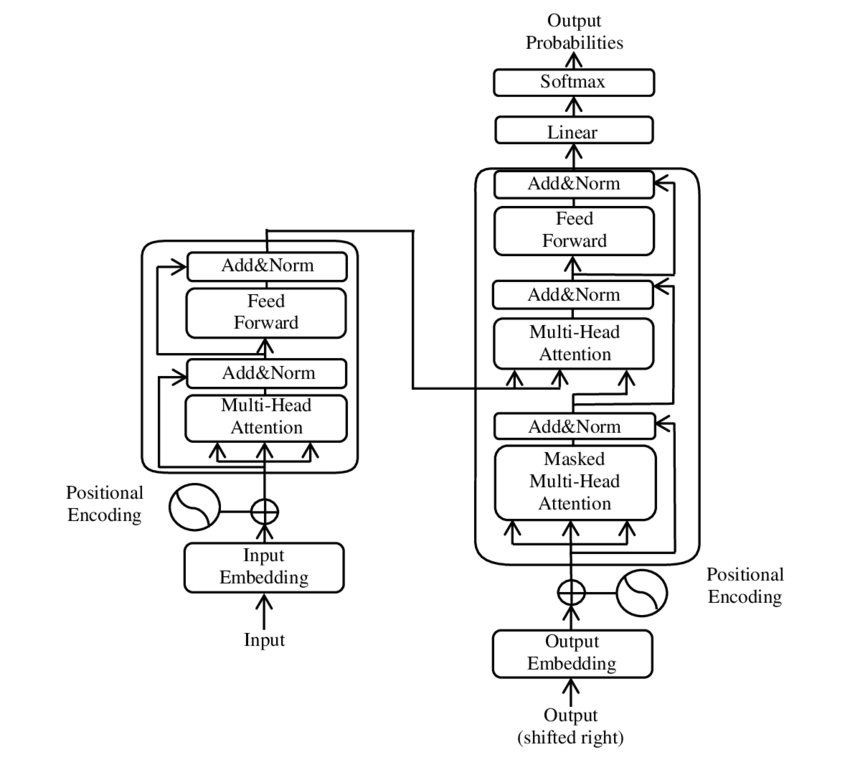 mimic_IV dataset
Transformer models
https://www.raiplaysound.it/audio/2023/12/Alla-ricerca-del-05122023-intelligenza-artificiale---dati-sintetici-0e3d348a-556b-43d1-abd2-deaec102bdc4.html
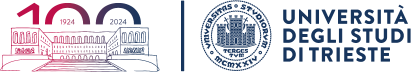 ONGOING SIDE PROJECTS
Cognitive Sciences, Stimolazioni uditive e Sinestesia:
Parovel, G., Prenassi, M., Coppola, W., Cattaruzza, S., & Agostini, T. (2022). Synaesthetic Interactions between Sounds and Colour Afterimages: Revisiting Werner and Zietz’s Approach. Gestalt Theory, 44(1-2), 161-174.
+ Ongoing “secret” project
Scienze dello sport:
Frontani, F., Prenassi, M., Paolini, V., Formicola, G., Marceglia, S., & Policastro, F. (2022). Dominant and nondominant leg kinematics during kicking in young soccer players: a cross-sectional study. Motor Control, 27(2), 327-337

Frontani, F., Prenassi, M., Paolini, V., Luciani, P., Marceglia, S., & Policastro, F. (2022). Knee kinematic during the golf swing: a cross-sectional analysis between groups of different handicap. Journal of Physical Education and Sport, 22(1), 250-255
Calcio, Footbal Americano, Rugby, Boxe, Sollevamento pesi, Basket.
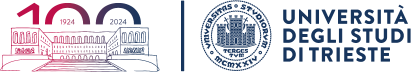 COME SI STRUTTURA IL CORSO
Modellazione dei processi
Cenni di ingegneria del software
UML

Data protection e cybersecurity
Dataflow and STRIDE

mHealth e IoT
Concetti di IoT
App development

Pubmed e Datasets
Banche bibliografiche
Dataset pubblici
Cenni di NLP
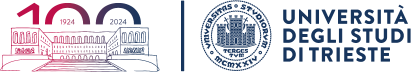 APPLICATIVI
Applicativi utilizzati durante il Corso:

Modellazione dei processi: STARUML –https://staruml.io/download
oppure Draw.io: https://app.diagrams.net/

Programmazione mobile: Flutter *


* Ulteriori istruzioni seguiranno nelle prossime lezioni dedicate.
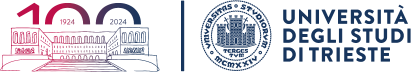 SLIDE
Le slide delle lezioni saranno caricate sulla piattaforma Moodle prima della lezione stessa
Altro materiale didattico integrativo sarà inserito sulla piattaforma Moodle in corrispondenza dell’argomento trattato

NB: è NECESSARIO ISCRIVERSI all’insegnamento su Moodle per poter accedere al materiale ad uso ristretto e per caricare gli esercizi.
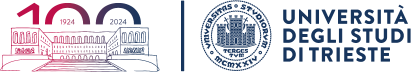 ESAME
L’esame è relativo al Corso Integrato registrazione dell’esame avviene per tutti i 15 CFU (annualità) 

Il voto del C.I. è così composto: 
	Consegna di esercizi: 
		4 esercizi = 11 punti per la parte di Fondamenti di Informatica Medica (9CFU)
	 	3 esercizi = 9 punti per la parte di Complementi di Informatica Medica (6CFU) 

	Esame orale: 
		3 domande di cui una a scelta sull’intero Corso Integrato (13 punti)
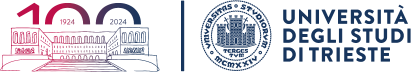 ESAME
L’esame è relativo al Corso Integrato registrazione dell’esame avviene per tutti i 15 CFU (annualità) 

Il voto del C.I. è così composto: 
	Consegna di esercizi: 
		4 esercizi = 11 punti per la parte di Fondamenti di Informatica Medica (9CFU)
	 	3 esercizi = 9 punti per la parte di Complementi di Informatica Medica (6CFU) 

	Esame orale: 
		3 domande di cui una a scelta sull’intero Corso Integrato (13 punti)

Health Data Management:
	L’esame consiste nella presentazione e discussione di un Progetto didattico, a scelta dello student
		Argomento: 
			Proposto dallo studente
			Su proposta del docente
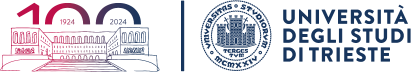 APPELLI
Gli appelli saranno nelle sessioni di :

	- Gennaio/Febbraio 2024 (per Fondamenti di Informatica Medica) 
	- Giugno/Luglio 2024
	- Settembre 2024
	- Gennaio/Febbraio 2025 (per Informatica Medica C.I.)
		



A metà semestre stabiliremo le date
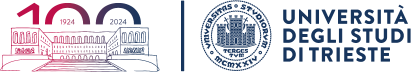 APPELLI
Posso seguire il corso da remoto?
	In generale, il corso si svolge in presenza. 
	La lezione viene comunque registrata tramite un meeting di Teams, a cui possono comunque 		collegarsi gli iscritti al Team stesso, in caso di necessità o in caso la capienza dell’aula non sia sufficiente.
 
Quando devono essere presentati gli esercizi?
	Gli esercizi devono essere presentati entro 24 ore prima dell’esame.
Devono essere consegnati tutti gli esercizi?
	Si, per poter accedere all’esame orale, devono essere consegnati tutti gli esercizi
Gli esercizi possono essere ripresentati se non sono soddisfacenti?
	Gli esercizi vengono discussi all’orale, quindi è possibile anche migliorare il punteggio ottenuto
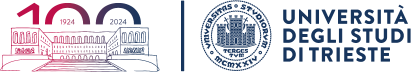 LEZIONI
Lunedì 9:00-11:00, Sala Atti Edificio C1

Martedì 11:00-13:00, Aula 4B Edificio H2, H2bis + H3

Venerdì 12:00-14:00, Aula 4B Edificio H2, H2bis + H3


Nei seguenti giorni le lezioni NON verranno svolte: 
	
	29-03-2024, 
	30-03-2024, 
	02-04-2024, 
	26-04-2024
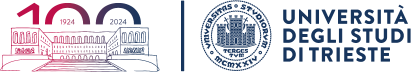 COMPLEMENTI DI INFORMATICA MEDICA
Di cosa parleremo?
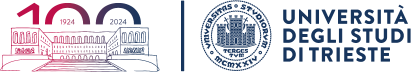 COMPLEMENTI DI INFORMATICA MEDICA
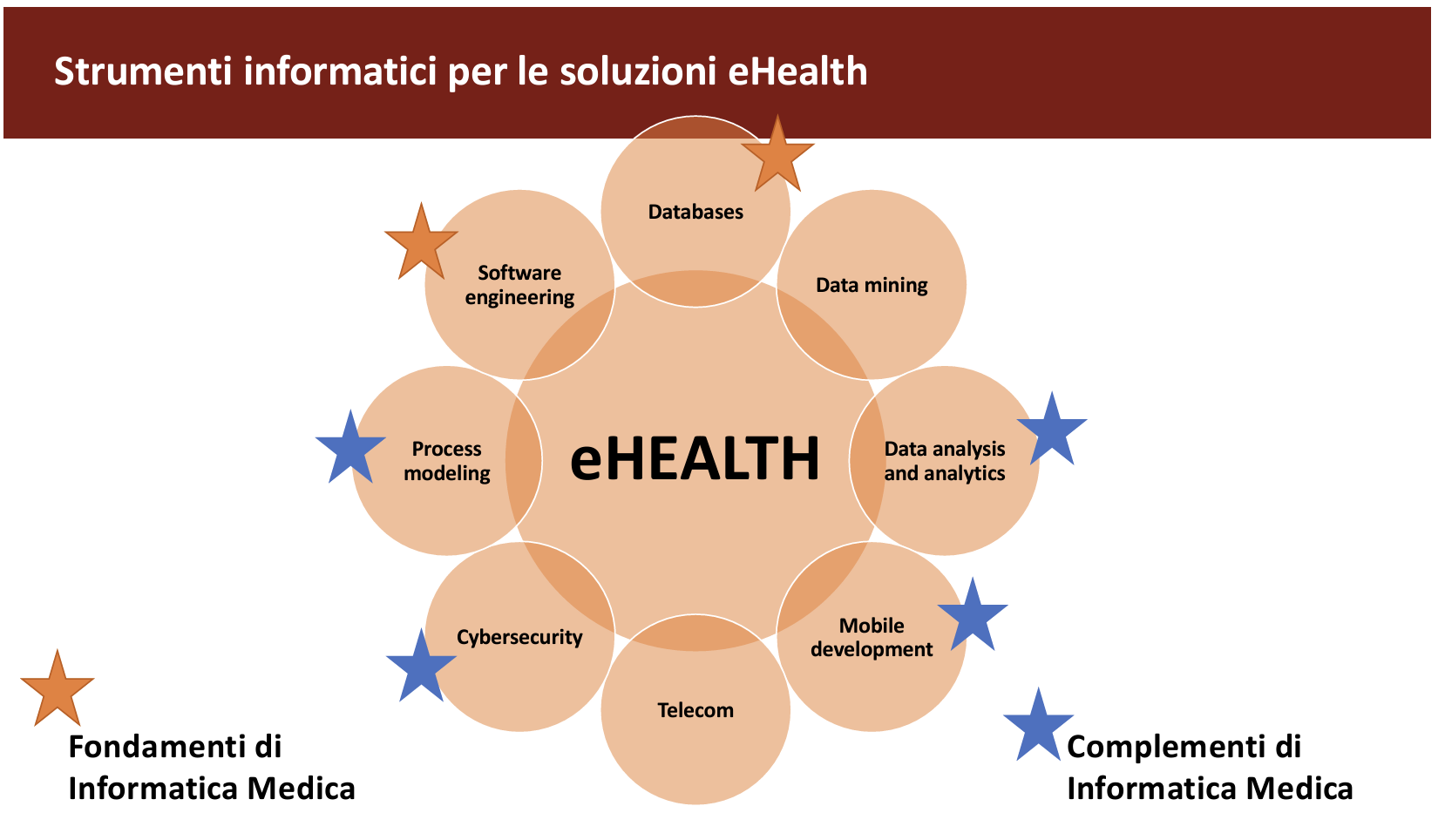